TO THE PRESENTER(S):

      You are invited and encouraged to:

Catch the imagination of your audience. 

Excite them about the program and show them the possibilities. 

Set the stage for units to embrace the New Member Coordinator position.

Use these instructor notes and the notes below to help you to prepare.
[Speaker Notes: [Slides #1 through #3 are for the presenters only. The presentation begins with slide #4 – the title slide.

[Do your best to make friendly, welcoming connections with the audience immediately and throughout the presentation. Be as interactive as possible, so that participants are engaged in thinking about how the ideas resonate for them personally.

Use the notes at the bottom of slides to guide you. Information in italics and/or brackets [like this] is for you alone. Suggestions for what you will say are in regular type rather than italicized or in brackets.]
TO THE PRESENTER(S):

This training module is designed to be presented: 

 by a district membership chair and/or other members of the council/district membership or commissioner teams

 using a face-to-face, teleconference, virtual go-to-meeting, or webinar format with as much participant interaction as possible

 in a visit with unit leadership or at a unit committee meeting, Roundtable, University of Scouting, district membership team meeting, or other gathering.

Adaptability is key. Be ready to personalize and adapt to the audience and situation.
[Speaker Notes: [Slides #1 through #3 are for the presenters only. The presentation begins with slide #4 – the title slide.]

 Remember that your enthusiasm and energy will be contagious. Please keep reminding yourself that you are setting the stage for units to embrace membership growth through New Member Coordinators. 

Move quickly through the slides. Many are designed for quick visual impact and do not require discussion. Tailor your overall timing to the situation. 

 If you are a member of the local district, please prepare for a continuing role mentoring and supporting New Member Coordinators and their units. Learn from the online training for New Member Coordinators on the e-learning site, and be sure to take the district membership team supporting the NMC. ]]
TO THE PRESENTER(S):

Keep in mind that the audience:

 should include the Unit Key 3 (Scoutmaster, Troop Committee Chair, Chartered Organization Representative) and other influential unit adults - to the extent possible

 will probably have familiarity with the unit dynamics 

 will probably have some knowledge/experience in Boy Scouting but may or may not be trained

 is likely to include millennial parents, who, as a group:
Have strong core values in keeping with Boy Scout values
Set high standards for organization and preparedness 
Expect to volunteer after a gradual welcome and orientation process
Work best as members of a team
[Speaker Notes: [Slides #1 through #3 are for the presenters only. The presentation begins with slide #4 – the title slide.

Show the members of the audience that they are valued. Help them to feel a sense of belonging. We are all part of an inclusive community, and our demographic differences make us stronger as a group. This idea should be communicated through our welcoming attitude even more than through what we actually say.]]
Learning Objective


Understand how New Membership Coordinators can help TROOPS attract and keep more youth and volunteers
4
[Speaker Notes: This presentation is designed to introduce the concept of the New Member Coordinator position, and explain how it can help a Scout Troop attract and retain more youth members and adult volunteers.]
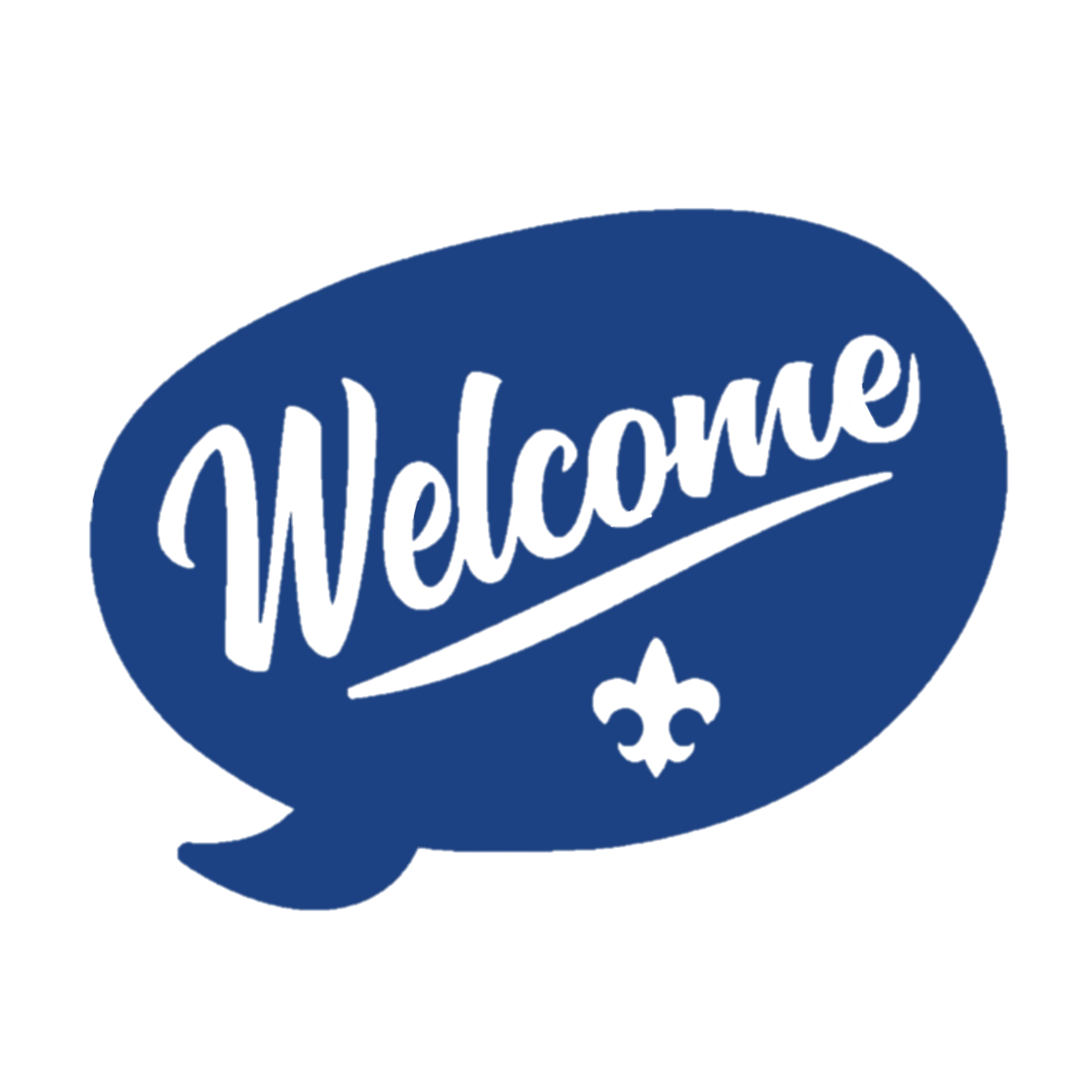 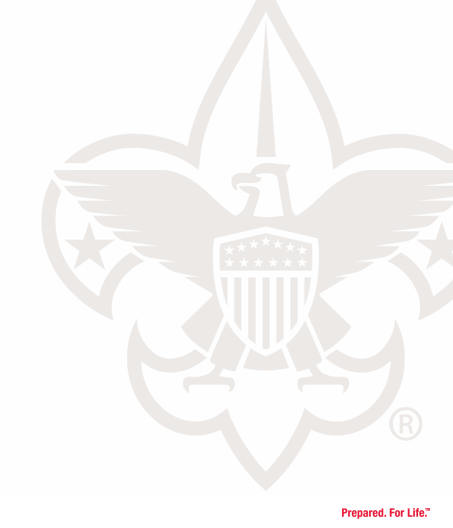 We’re happy you
could join us.
6
[Speaker Notes: PRESENTERS:  In a group presentation setting, please use this slide as the “screenshot” showing in the room while everyone is gathering.

Establish the feeling of belonging immediately – through hospitality, greetings, and introductions, to the extent possible in the setting. Set the scene for friendly, helpful discussion and sharing of ideas. 

If sharing with just one individual, such as a unit Committee Chair, then start with the next slide.]
Introduction to 
New 
Member
Coordinator
For Troops
5
[Speaker Notes: Hello, my name is _________________________ and I’m the ______________________ (define Scouting role as it is relevant to THIS presentation/audience).

Thank you for sharing your time with me today as I introduce you to an exciting, new opportunity in adult leadership.]
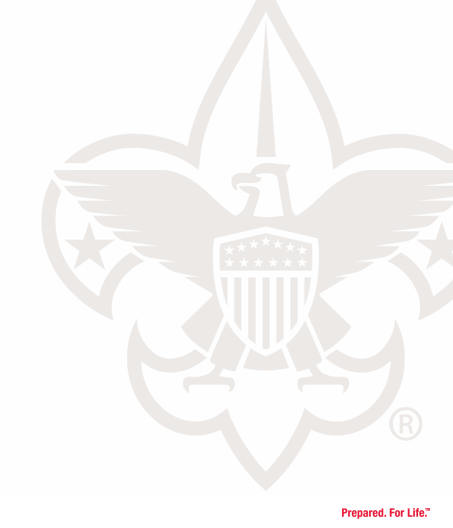 WHAT IF…
6
[Speaker Notes: Think about the beginning of your recruitment year.  It’s a busy time for everyone.  Not only are youth excited about seeing old friends and meeting new ones, their parents are looking for engaging and challenging opportunities in which their children can participate.  Many of these parents are also interested in becoming involved in their child’s extra-curricular activities.  We all know there are many different activities that vie for the attention of today’s youth—sports, music, drama…   What if  (dramatic pause) these parents are looking at Scouting?  Are you ready to recruit?

If not, you need to get ready!  

Because we know you have many things vying for your attention, Scouting has introduced a new idea for units, which is easy to implement and can make a world of difference for both you and your troop.  It’s a new position…]
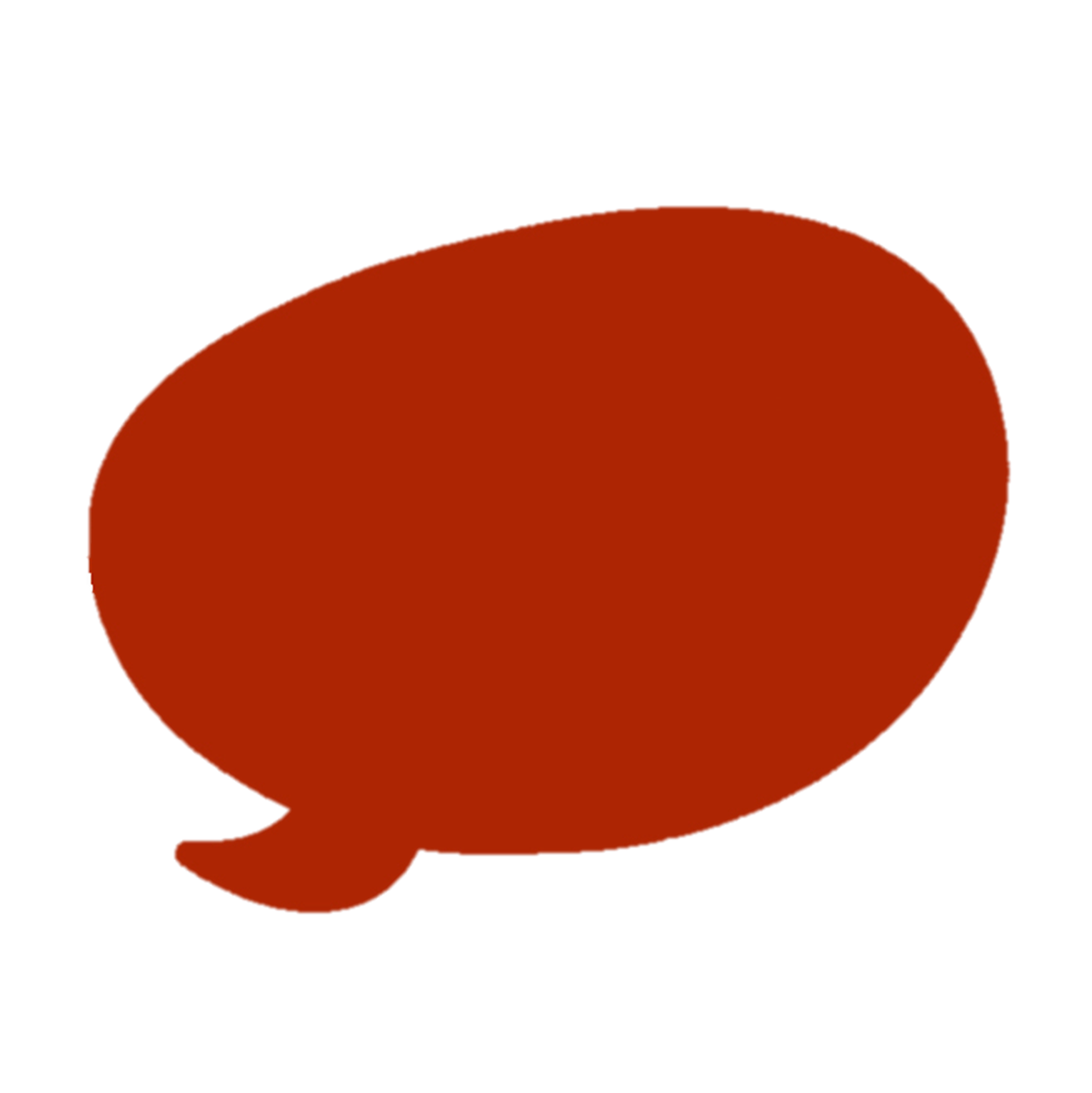 NEW
MEMBER
COORDINATORS
8
[Speaker Notes: There is a new idea for units which IS easy to implement and can make a world of difference to your unit, and it’s called the NEW MEMBER COORDINATOR.]
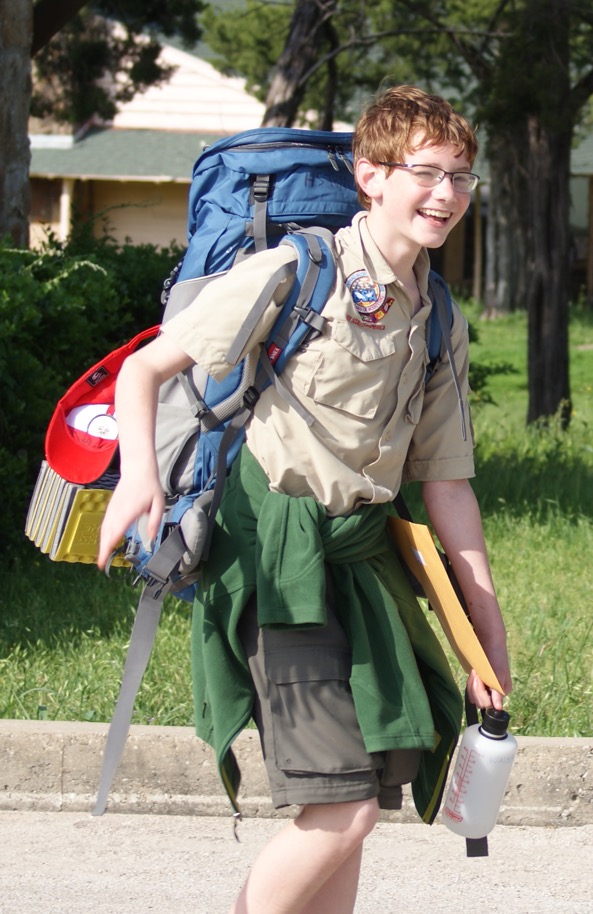 What was it like 
for your family 
when you 
first joined 
a troop?
9
[Speaker Notes: Let’s begin by thinking back to the days when you first joined a troop.]
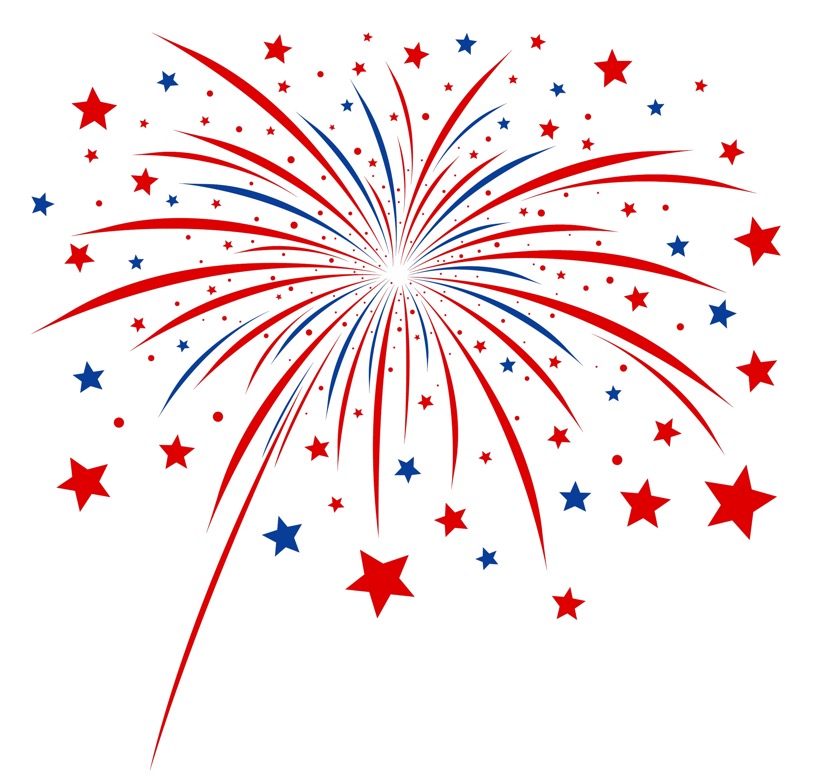 EXCITED?
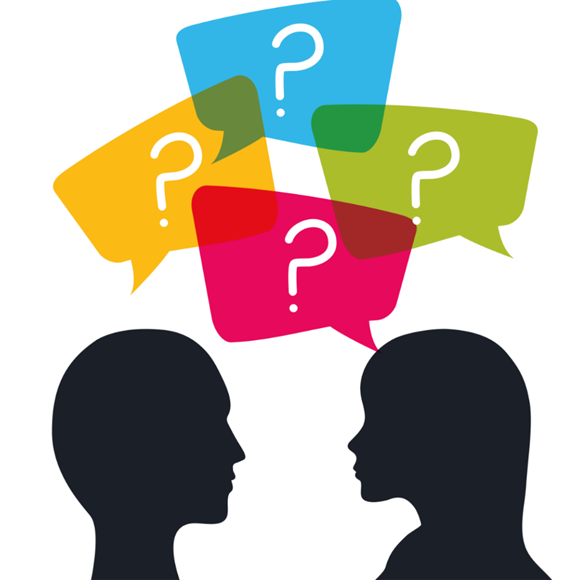 CONFUSED?
10
[Speaker Notes: Were you excited?  Meeting new people and anticipating new experiences can be very exciting.  Were you confused?  There are a lot of great people and wonderful volunteers involved in Scouting.  Did you understand all the roles and responsibilities of the adults involved?  How does an adult determine where they fit in?]
NEW FAMILIES OFTEN HAVE QUESTIONS and
CONCERNS
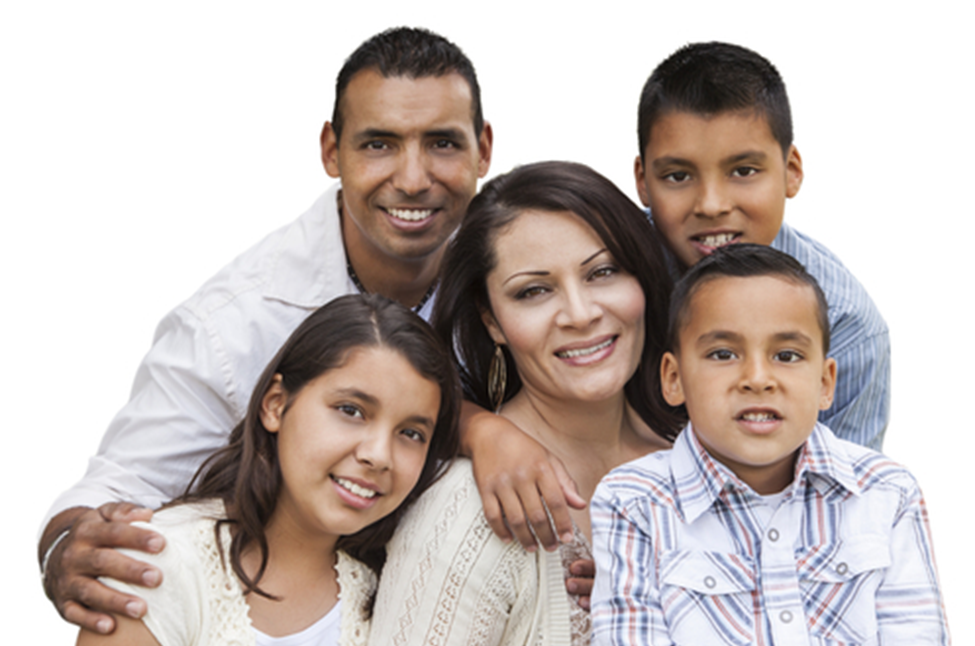 11
[Speaker Notes: What are the typical questions and concerns a new family would experience when joining a Troop?

(With an interactive, fact-to-face presentation, ask for audience ideas.  Write responses on chart paper or have a volunteer write on the chart paper.)

Now that you have been part of a Troop for a while, what have you seen that helps you identify the concerns new youth and families may have about the troop?]
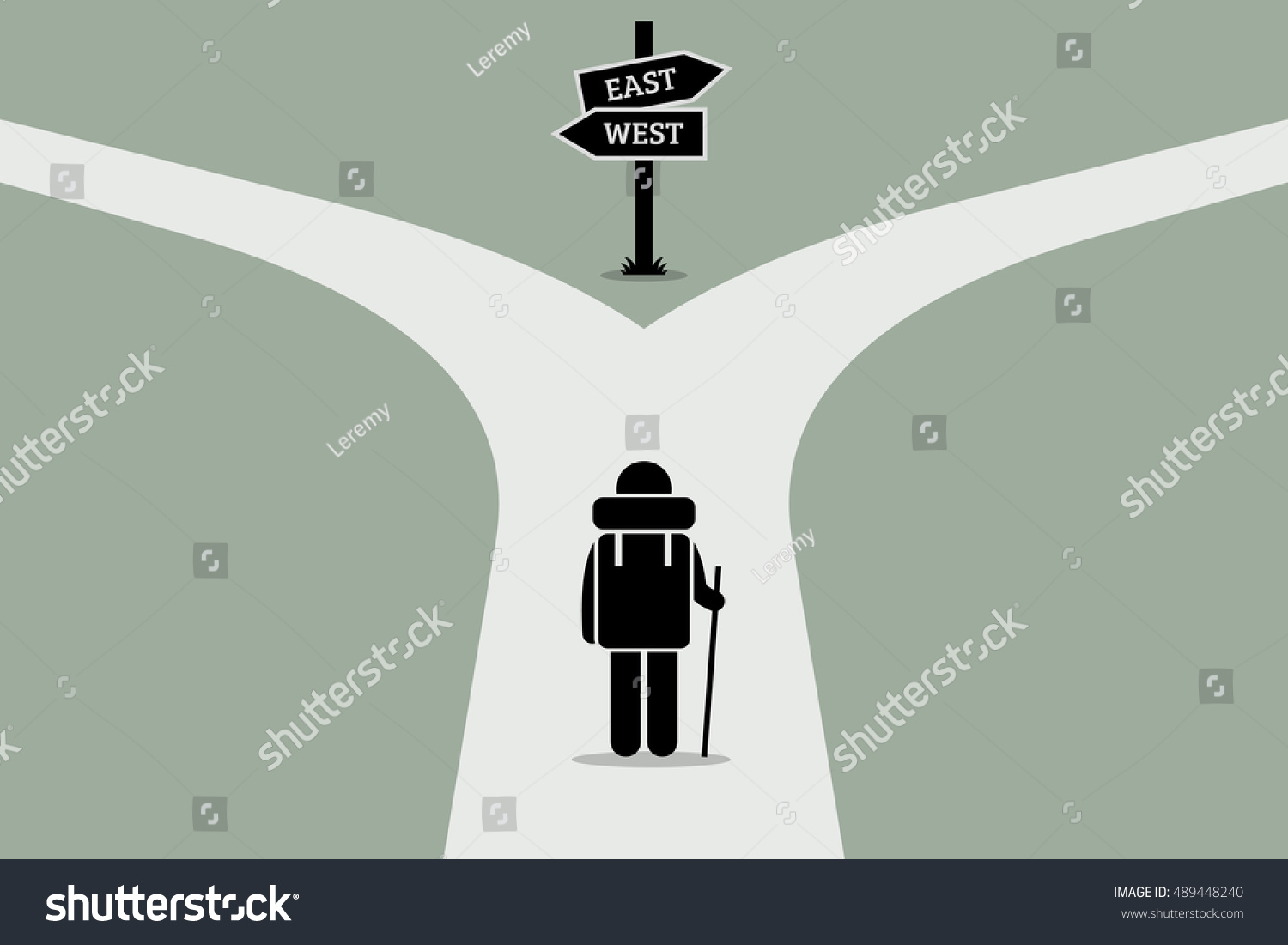 WHAT MAKES
THE DIFFERENCE
IN THE 
FIRST FEW 
WEEKS?
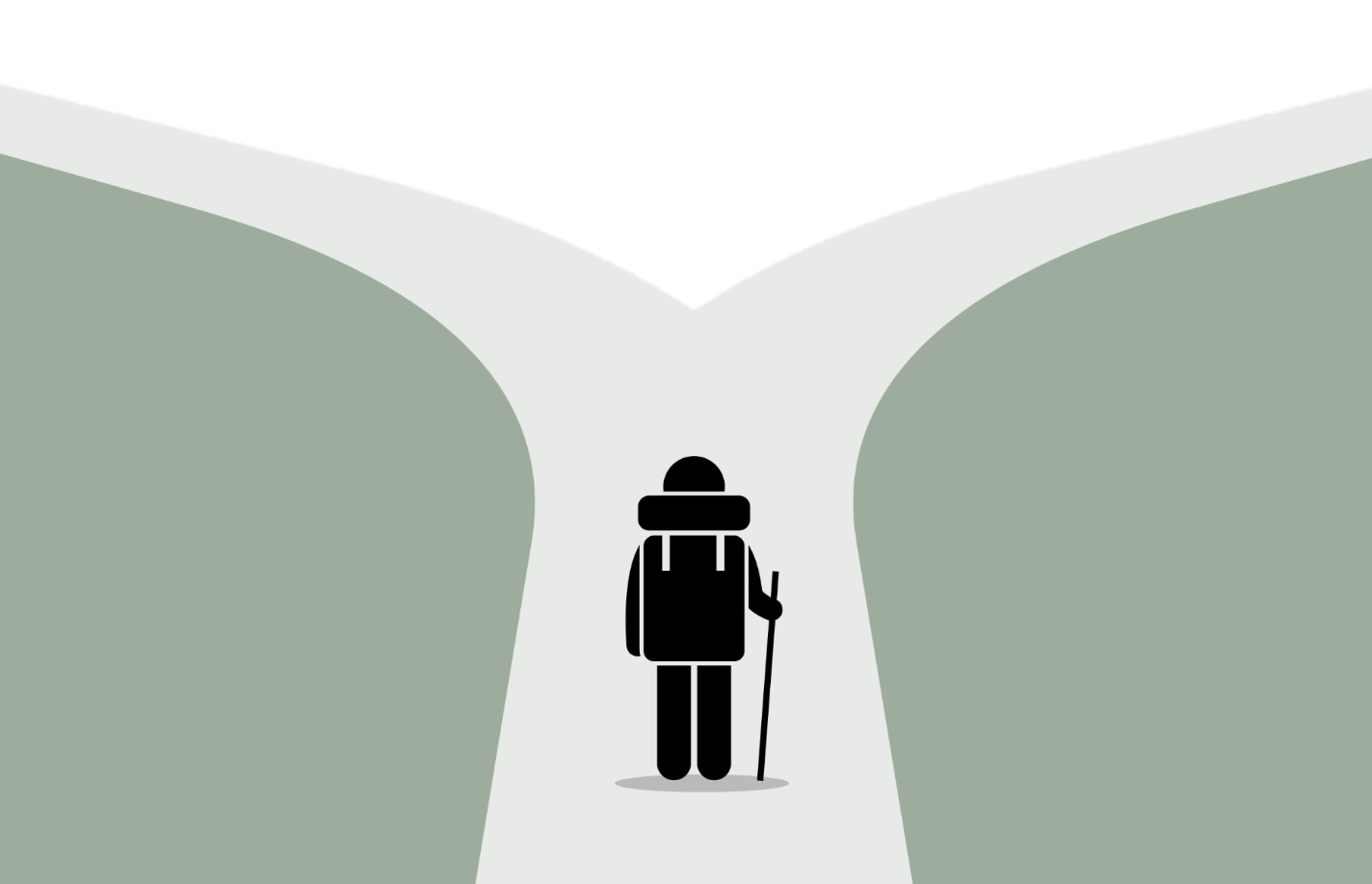 NOT SO SURE …
… LOVING IT!
12
[Speaker Notes: What makes the difference in those  FIRST FEW WEEKS IN THE TROOP?

(With an interactive, face-to-face presentation, lead a discussion on what does make the difference during the first weeks of a youth joining a troop.  Have someone list the feedback on chart paper.  With a larger group, put participants into smaller groups and have them create a list of what makes the difference in those first weeks and let each group present their thoughts.  With a very large group and /or a more formal presentation, announce that this a pause for reflection and suggest that participants write down some ideas.)]
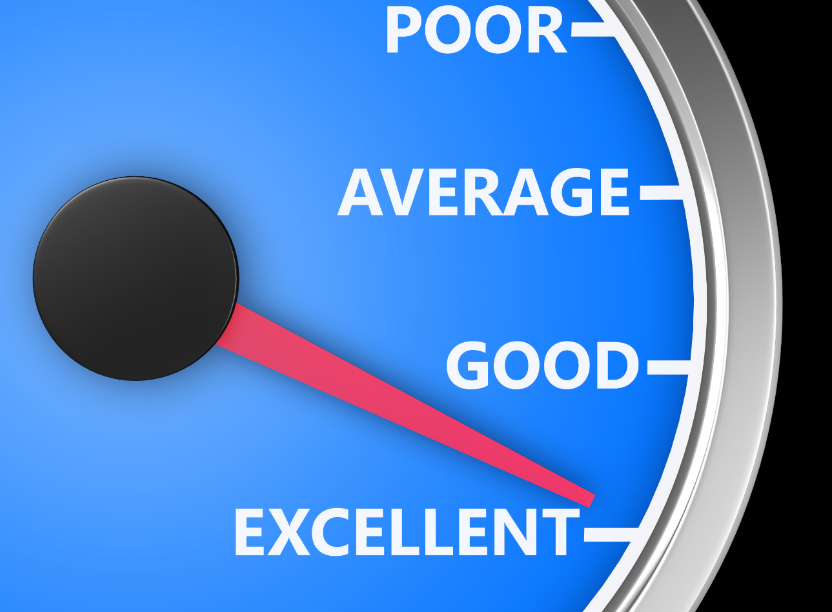 13
[Speaker Notes: It begins with realizing what makes Scouting such an EXCELLENT EXPERIENCE overall.]
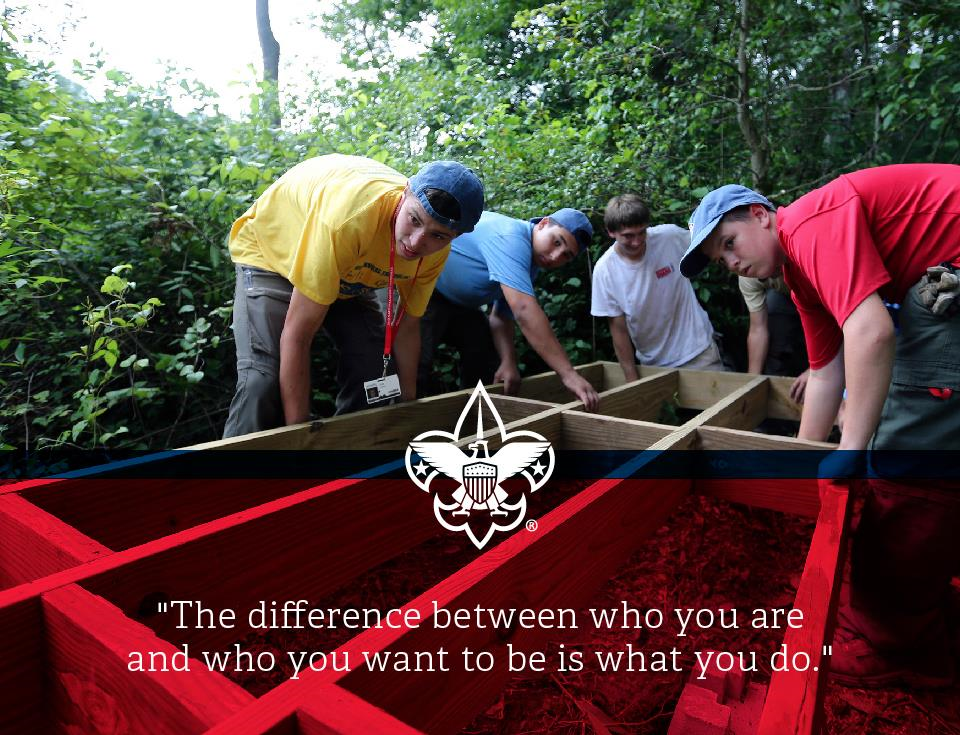 LEAD
LEARN
SERVE
DEVELOP
14
[Speaker Notes: More than just an extra-curricular activity, more than just a fun get-together  …  SCOUTS LEARN, LEAD, SERVE and DEVELOP …. at each and every meeting, activity and event.   The kind of things Scouts do and learn, they can’t do and learn anywhere else!

(Share some examples of the types of activities Scouts do to learn, lead, serve, and develop themselves, better yet, if you have any Scouts in attendance have a couple share some of the activities they have done to learn, serve, and develop themselves.)]
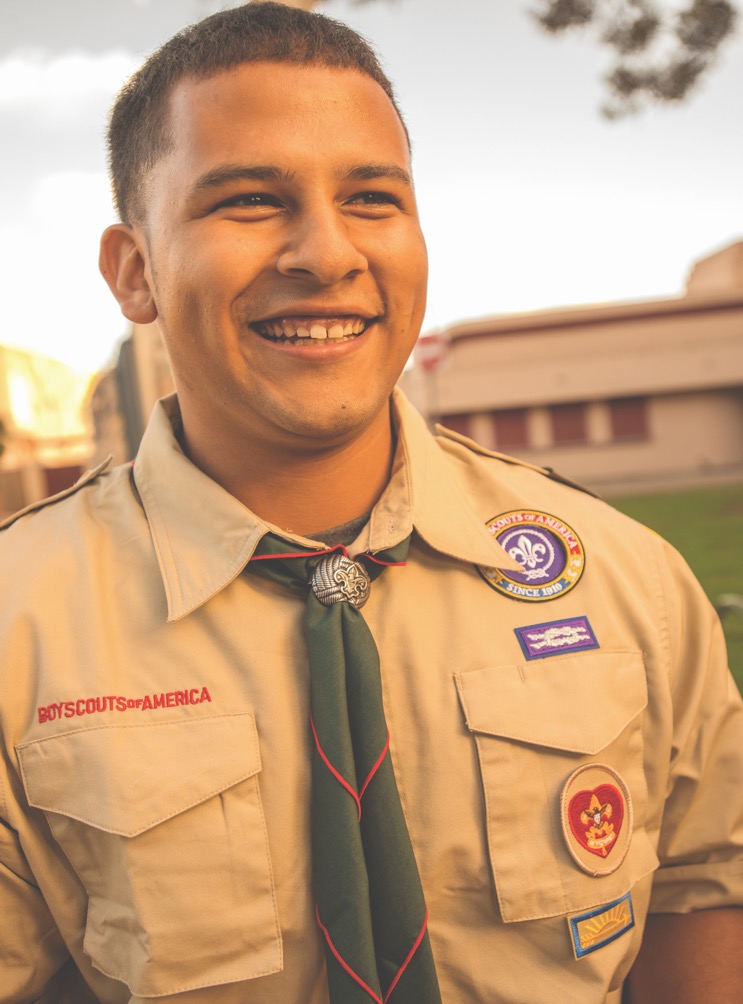 How does 
SCOUTING
MAKE A 
DIFFERENCE  
for a youth
LONG-TERM?
[Speaker Notes: Share some of the key benefits you see Scouting delivering. 

(Gather key ideas and quickly summarize.  You may want to have a scribe write the benefits on chart paper or a whiteboard.) 

Scouting helps youth have fun, learn life-long skills, and build lasting friendships.  A recent, independent research study concluded that being a Scout makes a significant difference in a youth’s character and leadership development.]
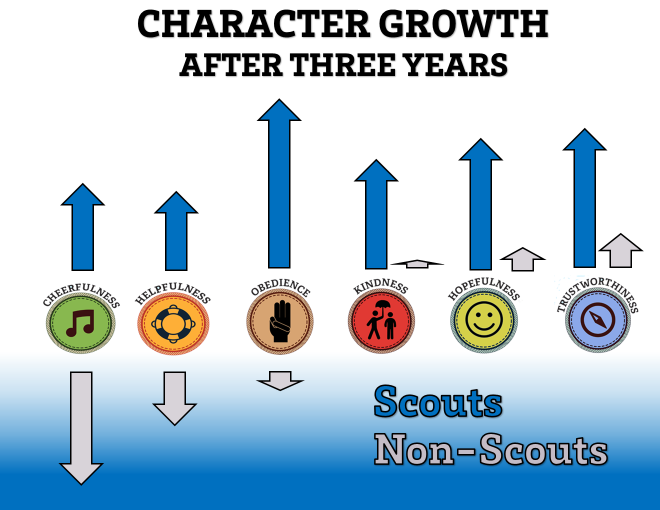 [insert photos of Scouts in action and members of sports teams’ with participation trophies]
[Speaker Notes: Of course, some people want PROOF, some tangible evidence.  A recent independent study, by Tufts University, showed that after only three years in Scouting, youth are more likely to prioritize doing the right thing and helping others. Youth not involved in Scouting, including those who participate in sports, experienced a decrease, or little growth, in positive character traits.

(The Tufts Study measured 11 character attributes in 3,000 Scouts and 1,000 non-Scouts over 3 years.  After 3 years, significant increases in cheerfulness, helpfulness, kindness, trustworthiness, and  hopeful future expectations were reported for Scouts.  Among non-Scouts, those character traits actually declined.]]
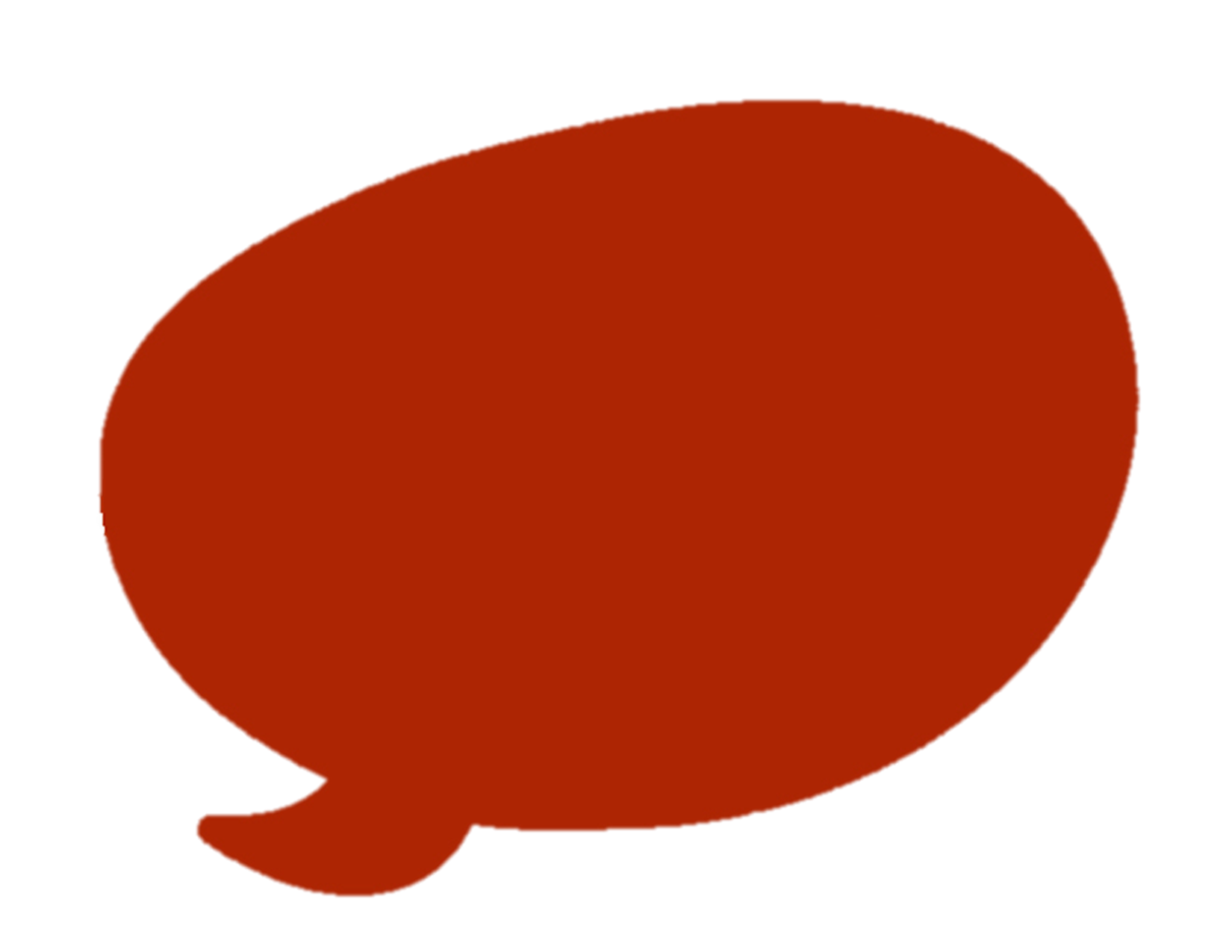 WOULD YOU
LIKE TO…
17
[Speaker Notes: (Go through the next three slides quickly.)]
Give OTHERS the opportunity to

 EXPERIENCE SCOUTING?
18
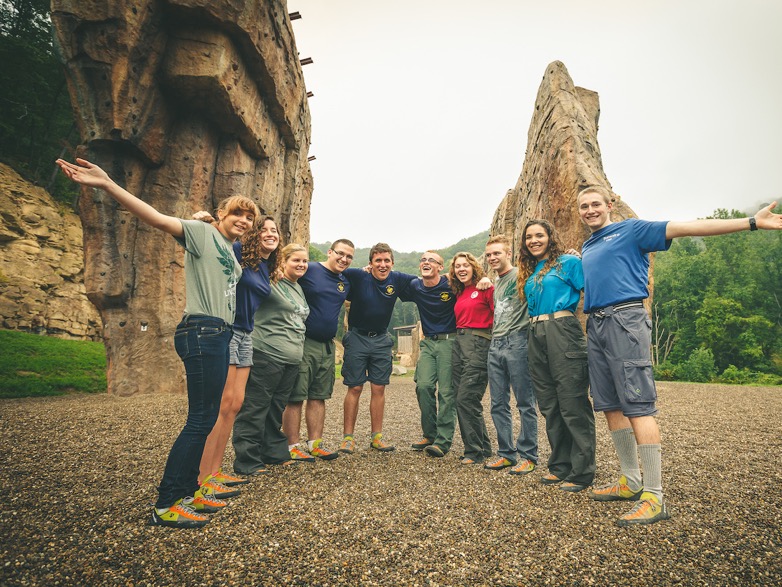 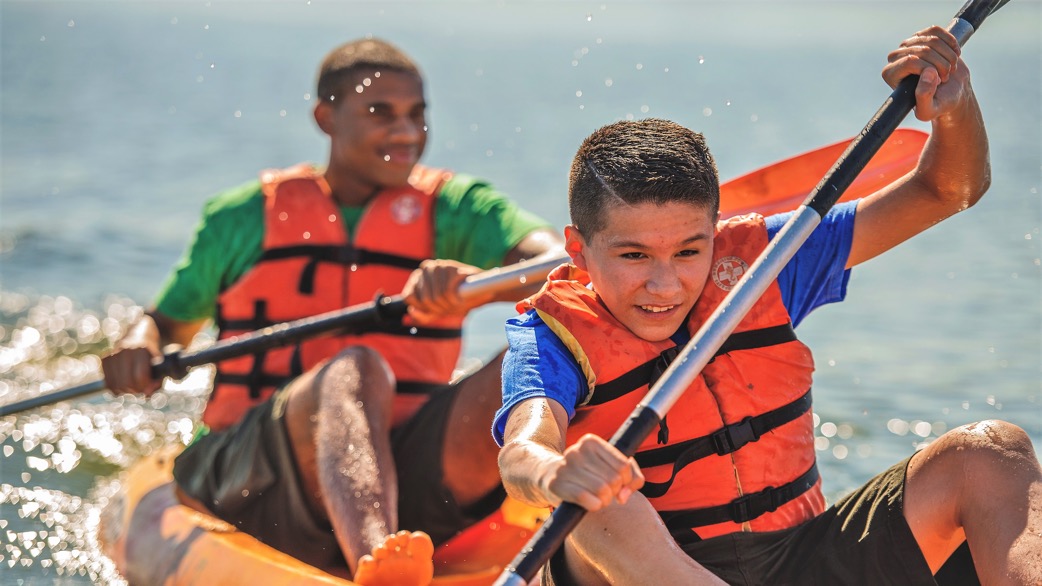 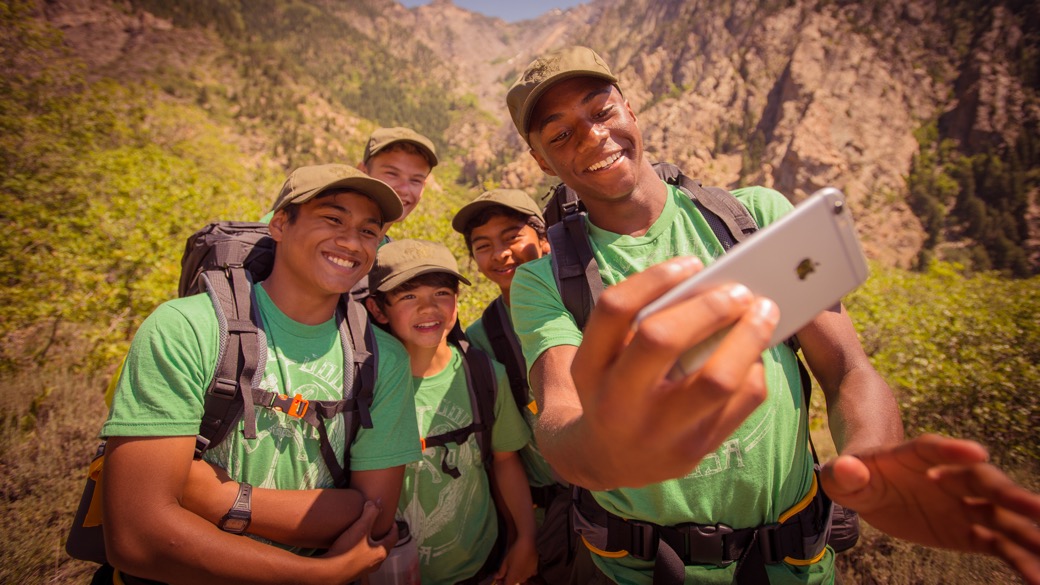 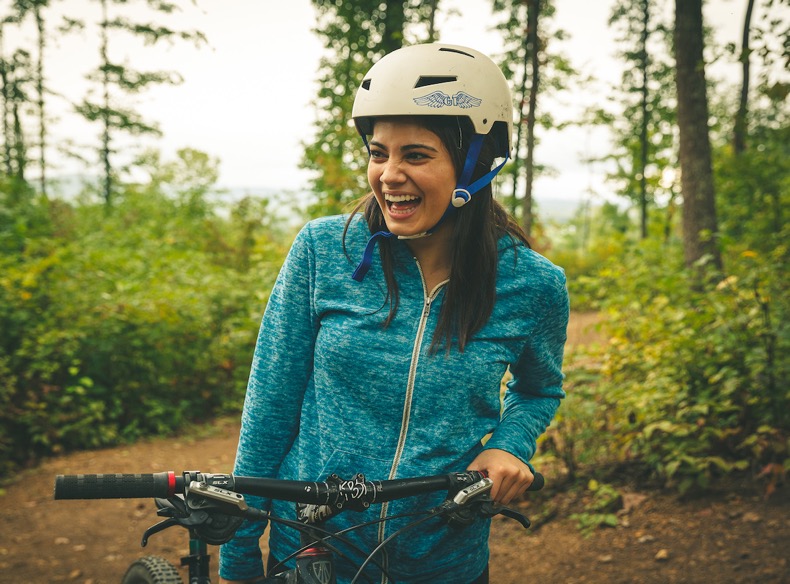 19
[Speaker Notes: Give others the opportunity to experience Scouting…]
DECREASE
The number of families who leave soon after  
 joining the troop?
20
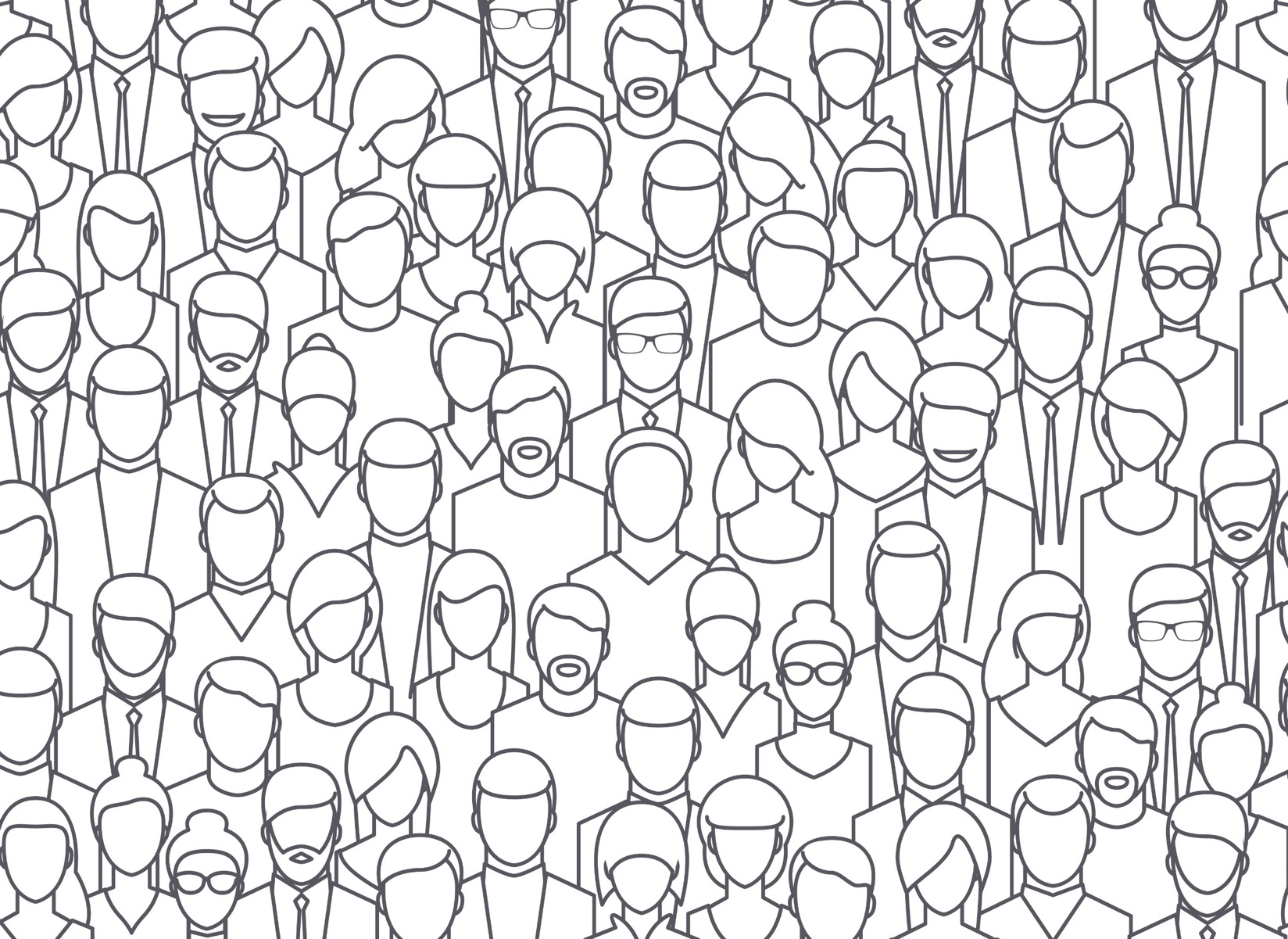 Have 
MORE 
ADULT 
VOLUNTEERS
to help you?
21
If YOU
ANSWERED 
YES
to any of these,
22
THEN A
NEW
MEMBER 
COORDINATOR
is right for YOU!
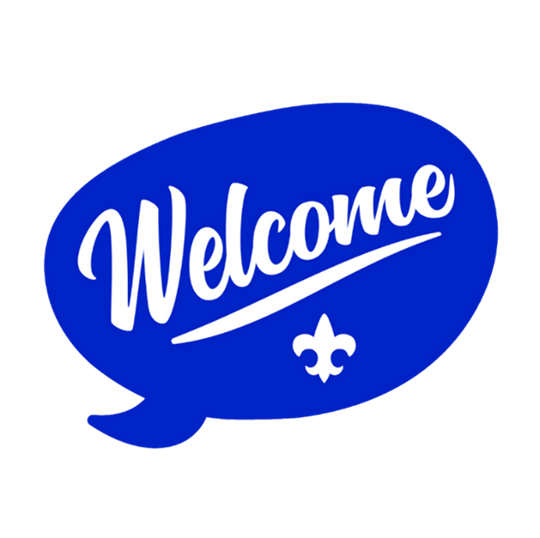 23
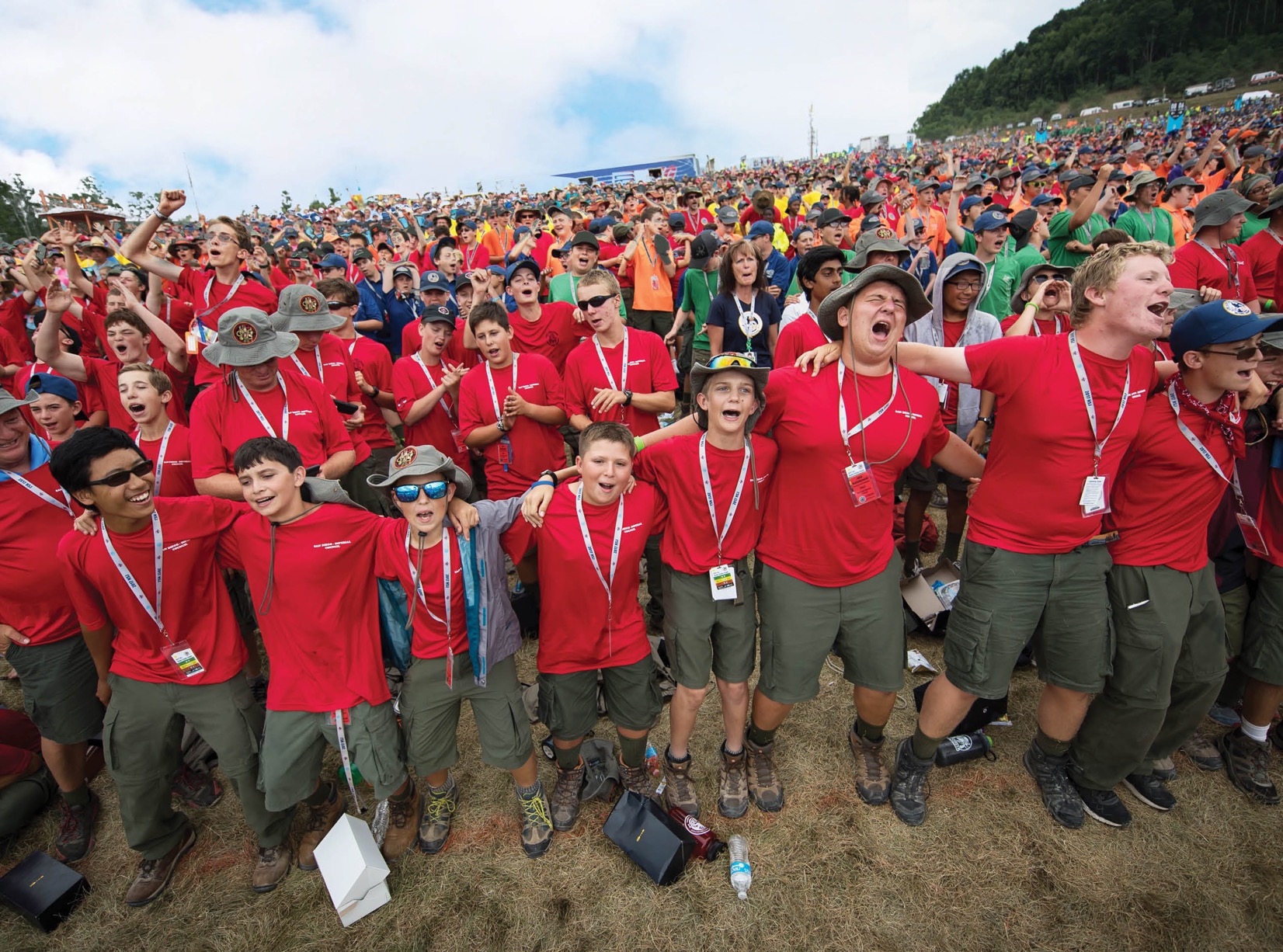 NEW MEMBER COORDINATORS
SHARE THE BENEFITS
 OF SCOUTING
24
[Speaker Notes: New Member Coordinators share the benefits of Scouting.  They tell the story of why Scouting is a worthwhile and valuable activity for both youth and families. Think about what you have personally seen that convinces you of the value of the Scouting.  Turn to the person sitting next to you and share an experience you have had with Scouting that illustrates its value to youth.

Ask someone to share their experience with the group.  

These are the kinds of messages that New Member Coordinators share – on social media and in person.]
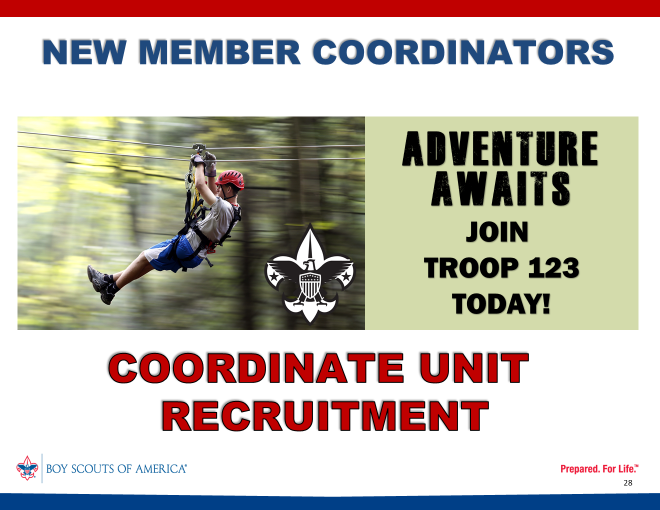 25
[Speaker Notes: They assist unit leadership with organizing recruitment activities and help to invite youth and families, making sure everyone has an opportunity to join Scouting.]
NEW MEMBER COORDINATORS
GUIDE JOINING & WELCOMING
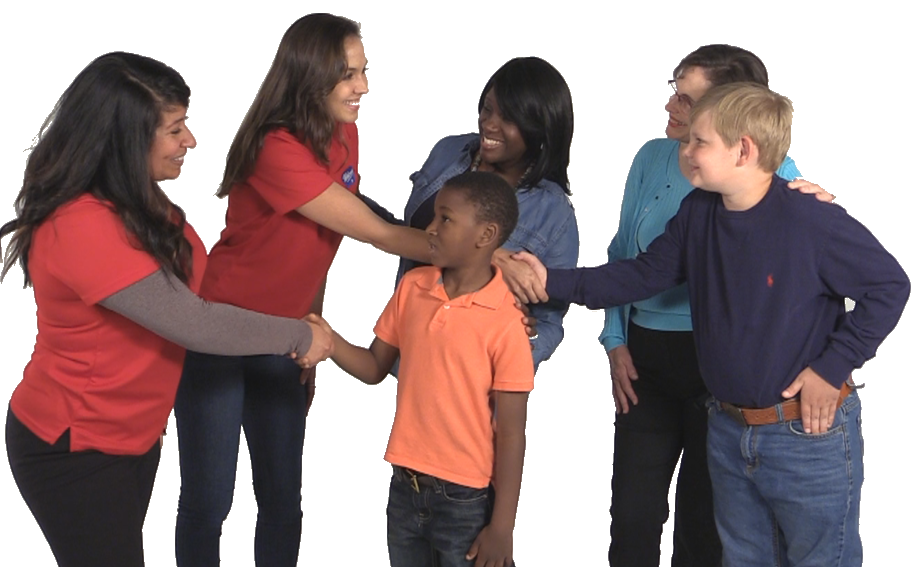 [Speaker Notes: New Member Coordinators guide joining and welcoming by assisting new families, making them feel welcome and comfortable in their new Scouting family.]
NEW MEMBERS
JUST
WANT TO
“FIT IN”
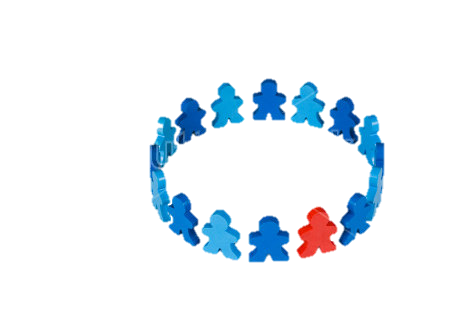 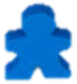 27
[Speaker Notes: Think about it…New Scouts and their families went through a selection process to find your troop, and once they have joined, both the Scouts and their parents just want to “fit in”.  

(Click the powerpoint to change the red image to blue.)

Helping new families feel a sense of belonging and “fitting in” is the primary role of the New Member Coordinator.  When a friendly and welcoming New Member Coordinator anticipates and addresses parents' questions and concerns, parents are much more likely to feel positively about their Scout's initial experiences and will encourage their Scout to continue in Scouting.  A friendly face greeting a new Scout and their parents as they arrive for meetings helps everyone get over the initial “butterflies” about joining a new group.  By just being there, being available for questions and conversation, the New Member Coordinator makes a huge difference in a new family’s transition into the troop.]
NEW MEMBER COORDINATORS
ARE EASILY IDENTIFIABLE
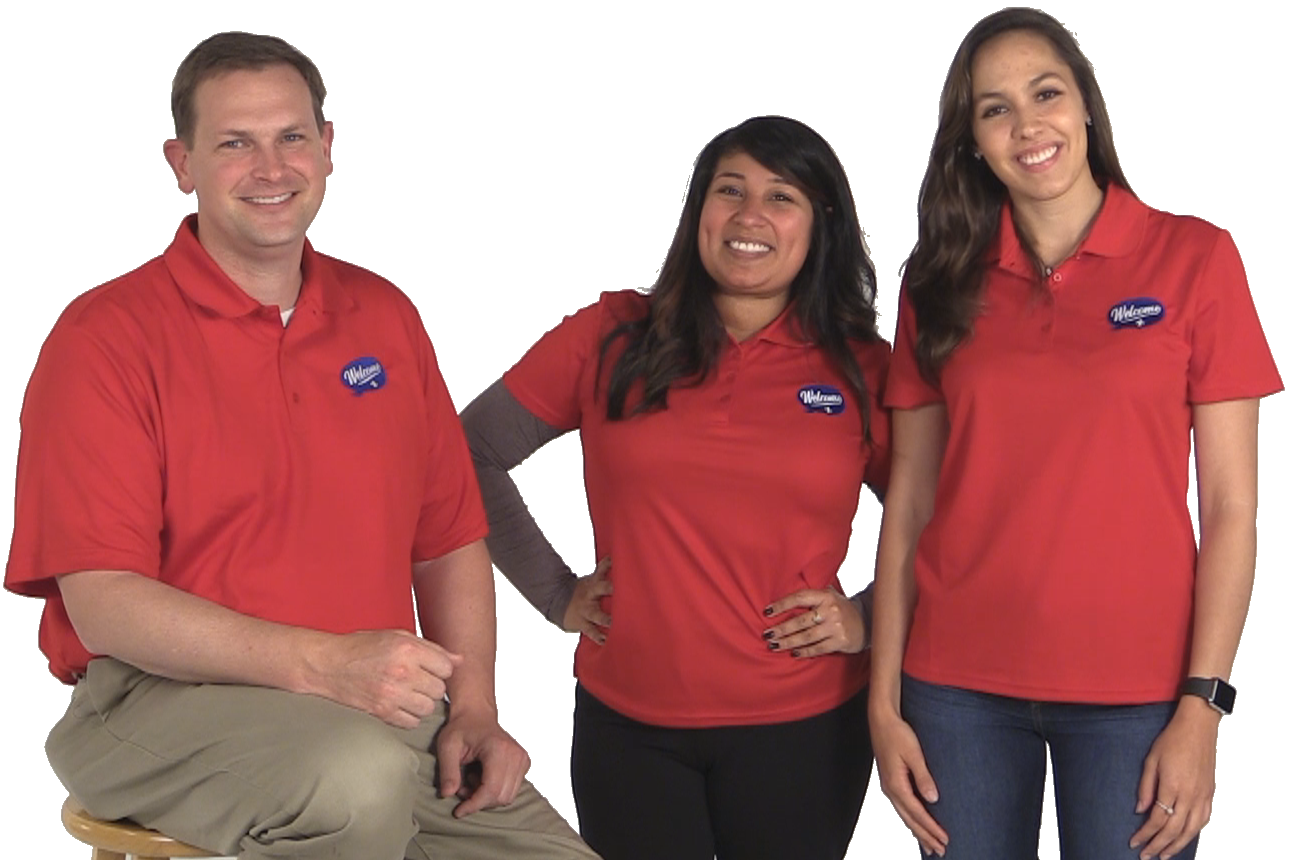 [Speaker Notes: With this new logo on their shirts, New Member Coordinators are easily identifiable to all guests and new families. They stand out from the crowd of leaders in their uniform shirts.  Your unit can choose how to identify your New Member Coordinators and how the logo is worn.]
NEW MEMBER COORDINATORS
BELONG TO A TEAM
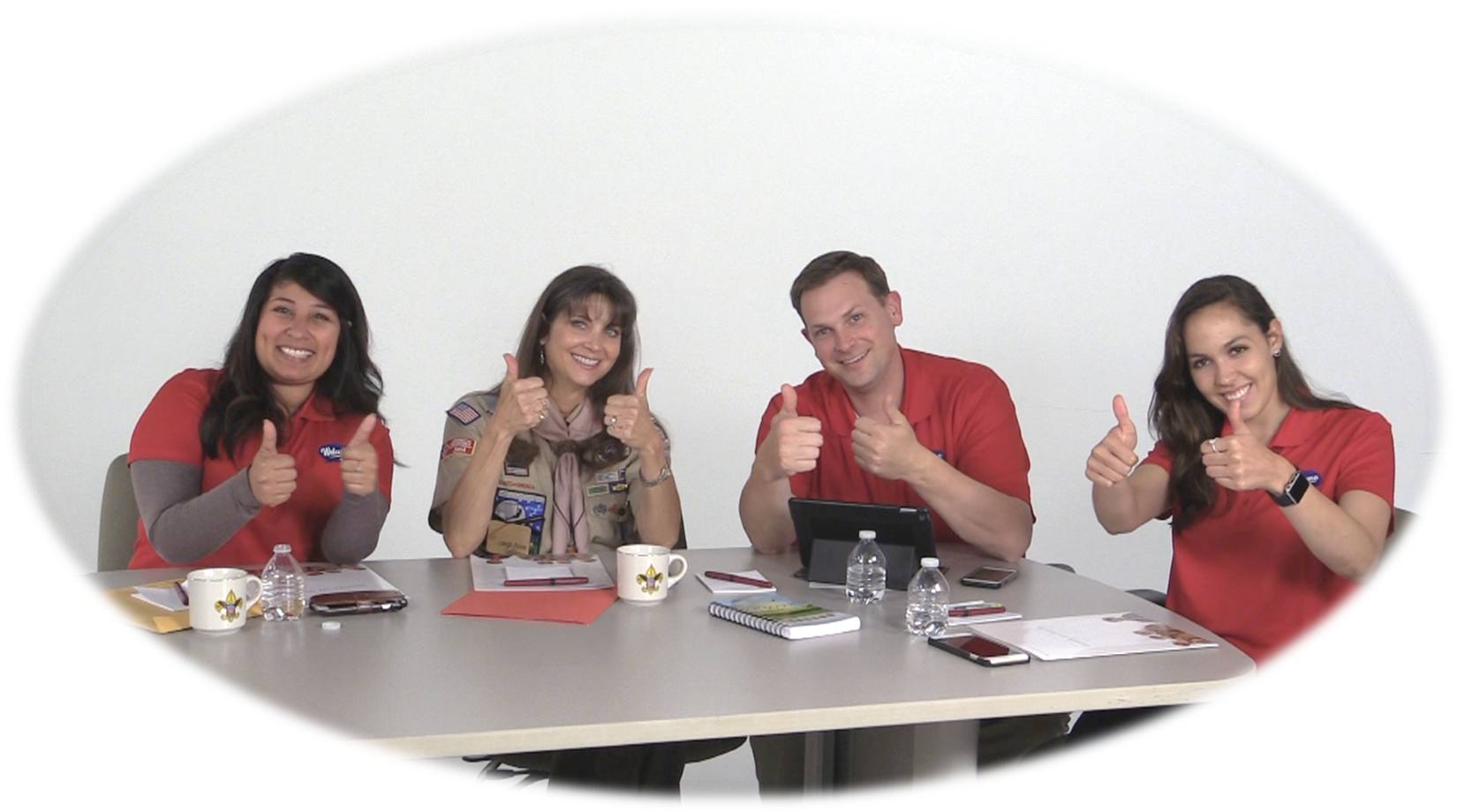 29
[Speaker Notes: New Member Coordinators belong to a team.  More than one person may be registered as a New Member Coordinator and, actually, the position is designed for a team approach.  Being part of a team allows more people to contribute and take ownership of the troop’s goals and planning. 

Besides that, clearly many hands make light work, and being involved is more appealing when you have others working with you to accomplish a goal!]
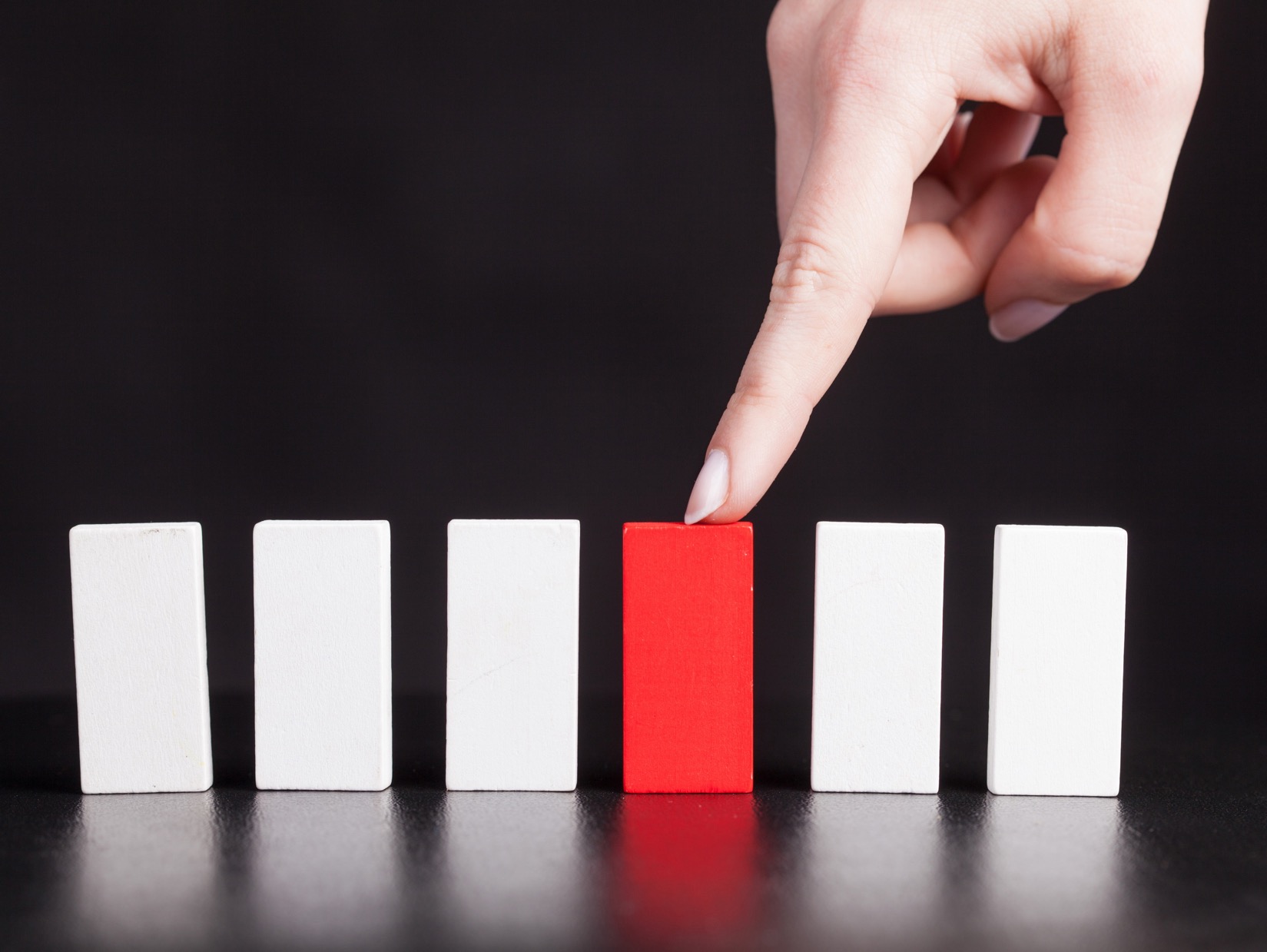 NEW MEMBER COORDINATORSSELECT WHAT THEY 
LIKE TO DO
answering questions
hospitality
organizing
welcoming
social media
greeting
30
[Speaker Notes: New Member Coordinators select what they like to do.  Teams allow each person to pick their area of focus – to do those aspects of the role that appeal to them personally and suit their skill set, talents, and personality.   The role of the New Member Coordinator is FLEXIBLE and ADAPTABLE to the individual volunteer.]
NEW MEMBER COORDINATORS
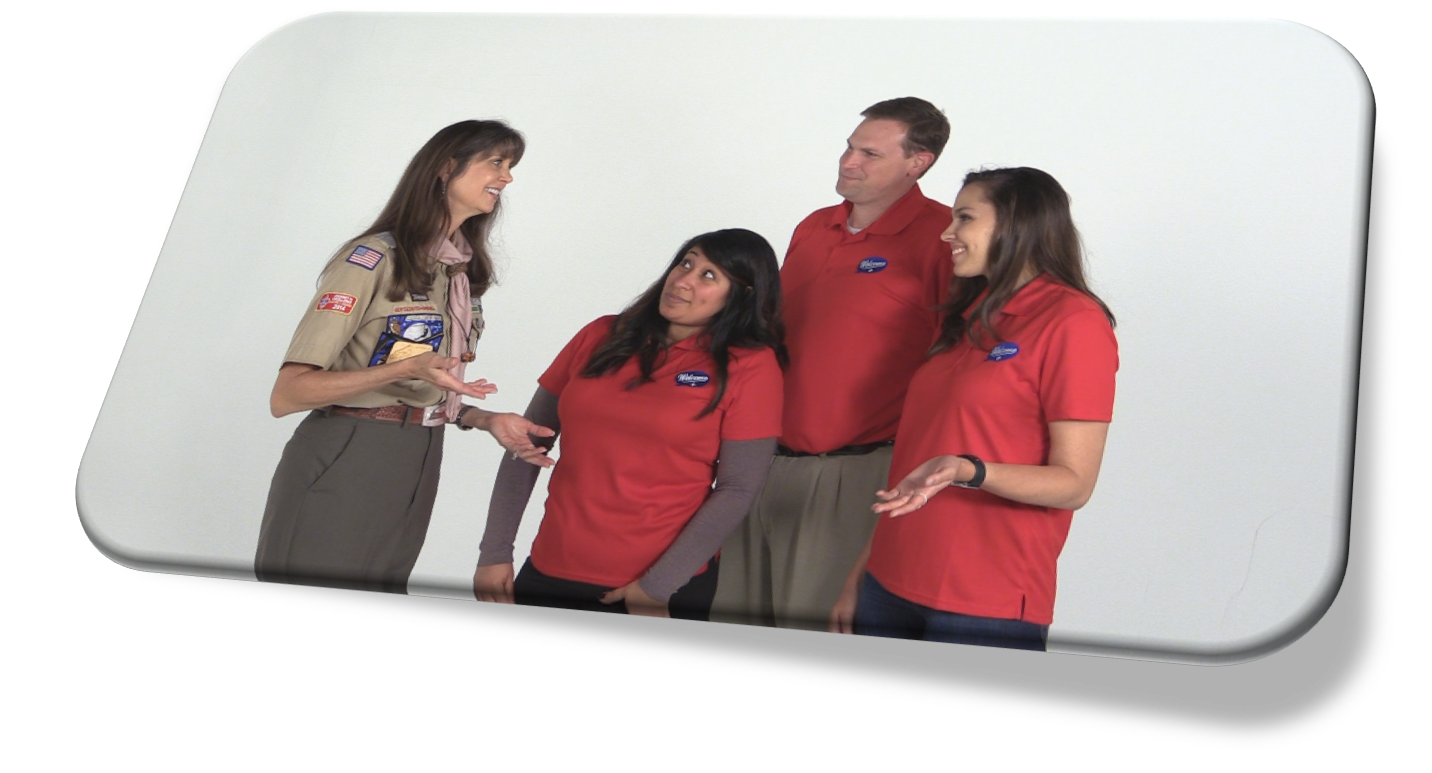 ARE SUPPORTED BY THEIR
 UNIT, DISTRICT, AND COUNCIL LEADERSHIP
[Speaker Notes: New Member Coordinators don’t have to “go it alone.”  They have the support of their unit, district and council leadership, including the COMMISSIONER staff.  Training is available on Scouting U.  Council level support includes ready-made marketing resources.  The District Committee, the District Membership Chair, and Commissioner staff can provide training, coaching and mentoring.]
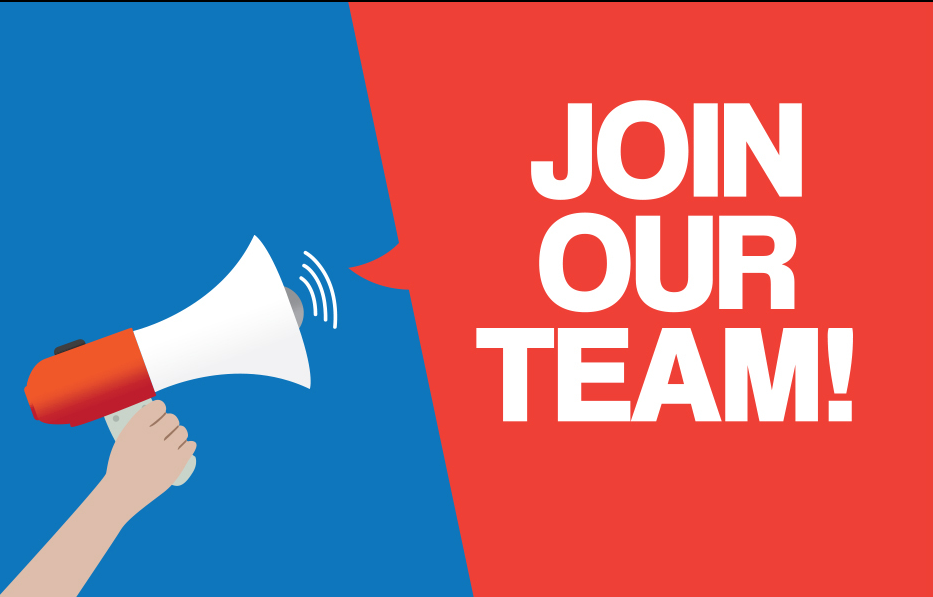 BUILD
YOUR 
TEAM!
32
[Speaker Notes: It’s not hard to build your New Member Coordinator team.  It’s mainly a matter of inviting members of your unit to specifically welcome guests and new members.]
AN EASY JOB
TO FILL
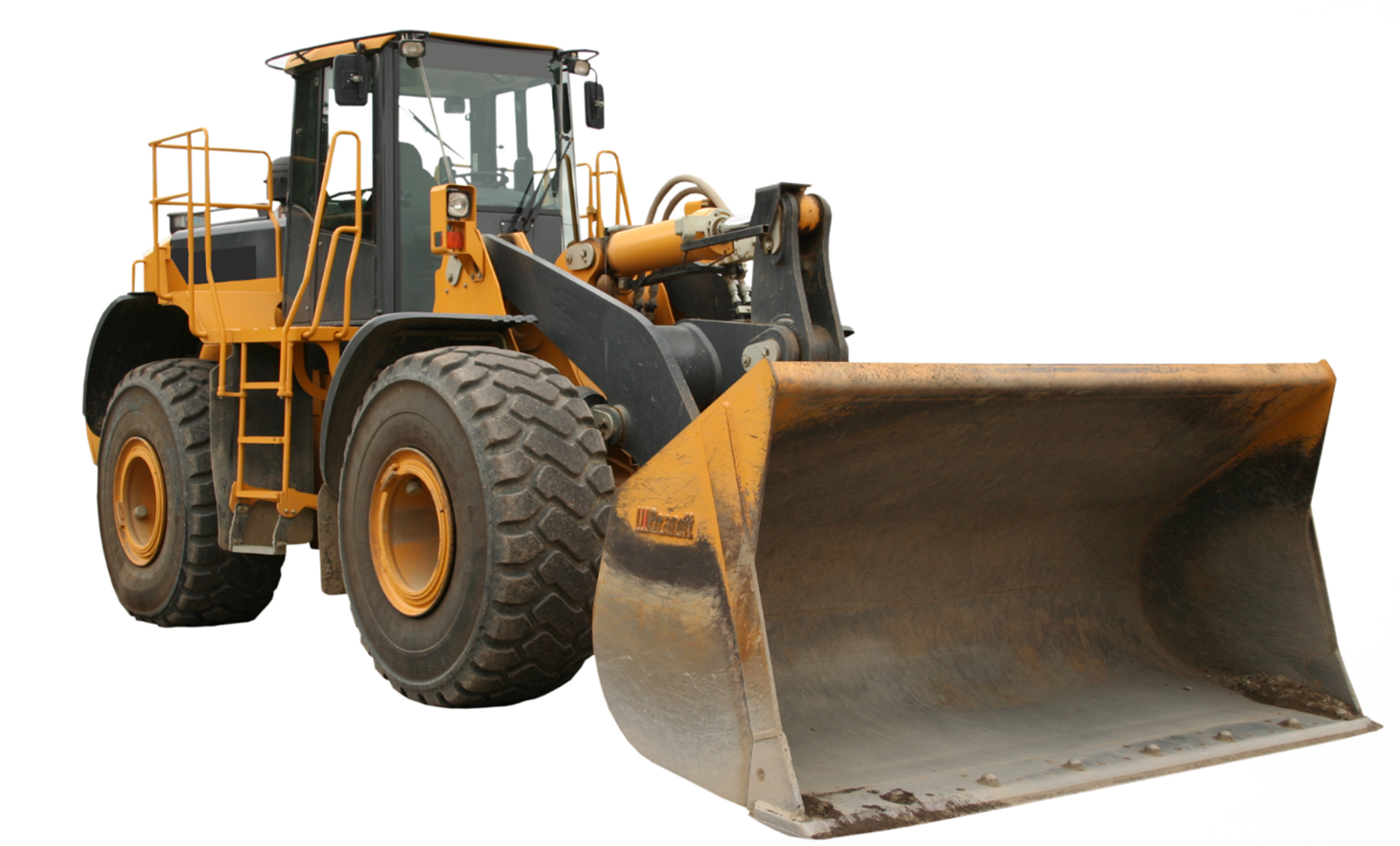 33
[Speaker Notes: Believe it or not, New Member Coordinator is an EASY job to fill.  It’s perfect for someone who may have no other volunteer roles within the troop.    Experience isn’t required and training is short.  Most people already possess the main qualifications:  A WELCOMING SMILE and OUTGOING PERSONALITY, someone who likes to meet and talk with people, someone who likes to make new friends.  In fact, I bet you may already have some great candidates in mind!]
YOU MAY
ALREADY HAVE
 GREAT CANDIDATES
[Speaker Notes: Who in your troop might be just right for this position? I bet you can think of three or four people right away who would be GREAT!  Here are a few hints to get you started ….]
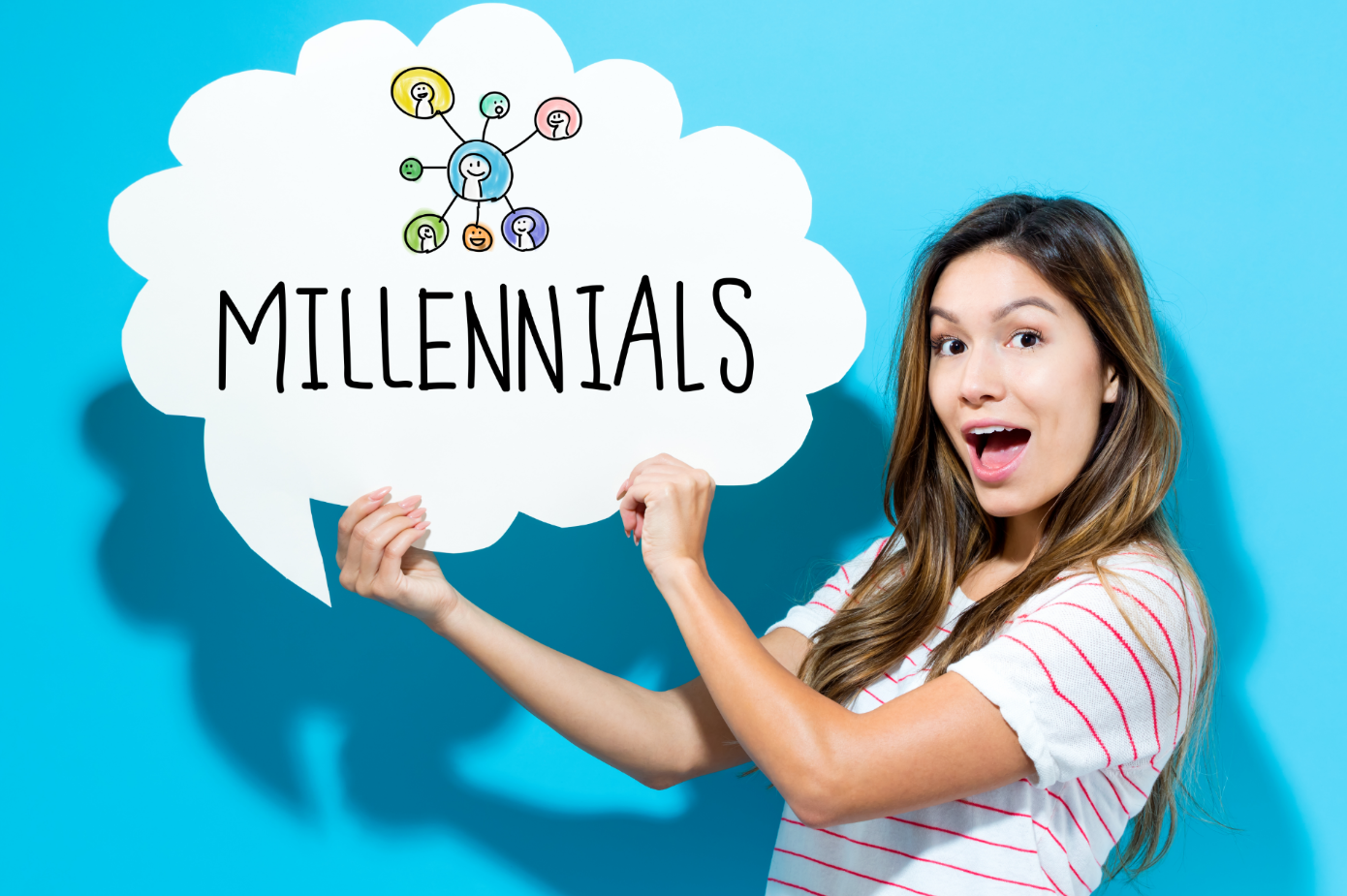 WELCOME
35
[Speaker Notes: Many, if not most, parents of today’s children and young teens are millennials - that is, they came of age in the year 2000 or later. Millennial parents are exactly what Scouting needs! They have strong values that support Scouting values, including wanting to help others. They are focused on being ”prepared”-- sound familiar?  They bring a wealth of tech-savvy and team-building skills, and they’ve been volunteering all their lives! 

That said, we welcome New Member Coordinators of any generation.]
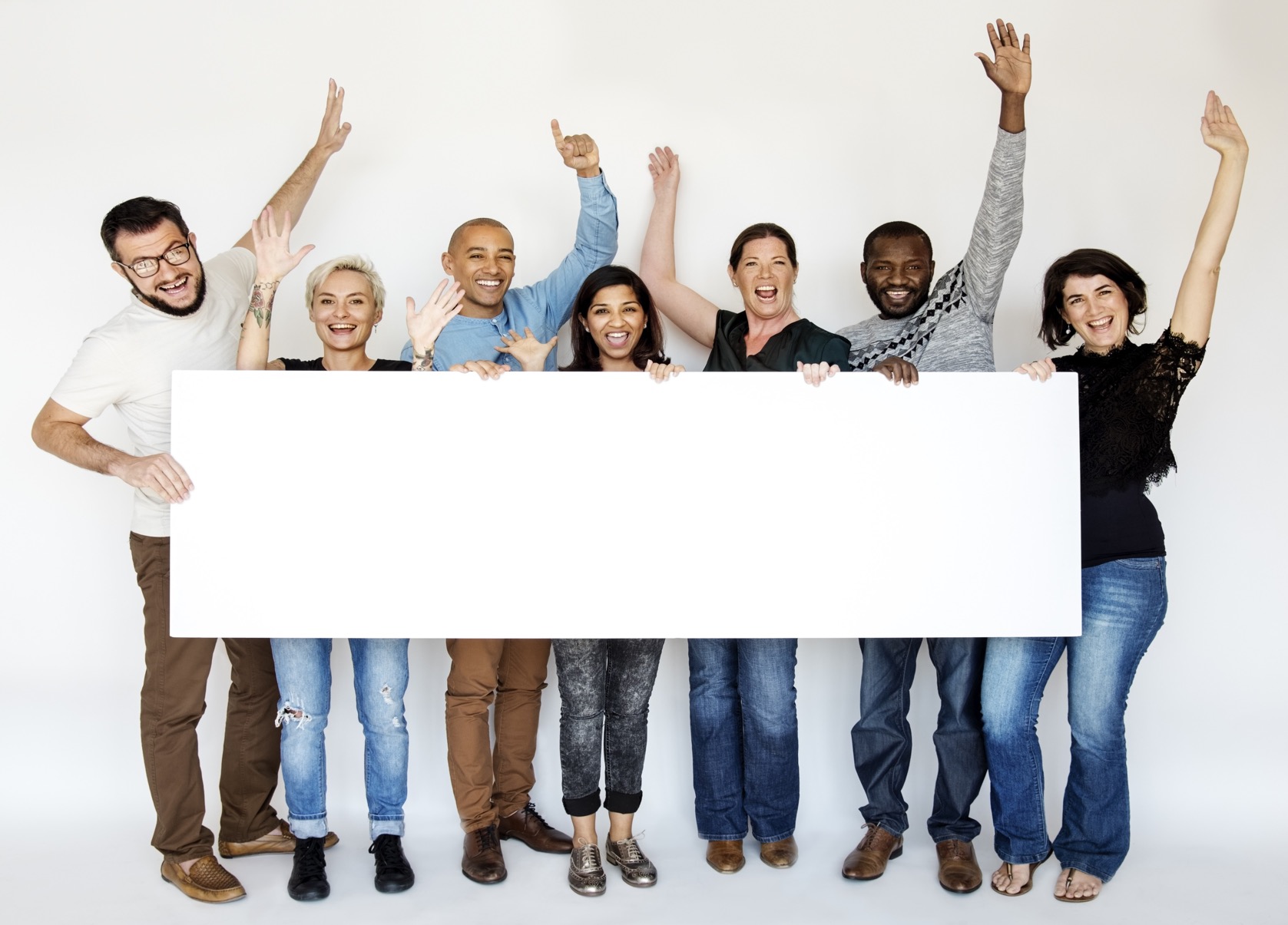 NEW MEMBER COORDINATORS
HELPFUL
Friendly, Courteous 
and Kind
36
[Speaker Notes: A good candidate for the New Member Coordinator position is someone who is at ease with meeting and talking to new people.  Someone who is outgoing and friendly, who always has a smile.  Right now, jot down the names of a few people you know who embody the Scout Law of Helpful, Friendly, Courteous and Kind.  These will be the people you will want to contact. 

Provide a couple of minutes for participants to write down some names.]
NEW MEMBER COORDINATORS
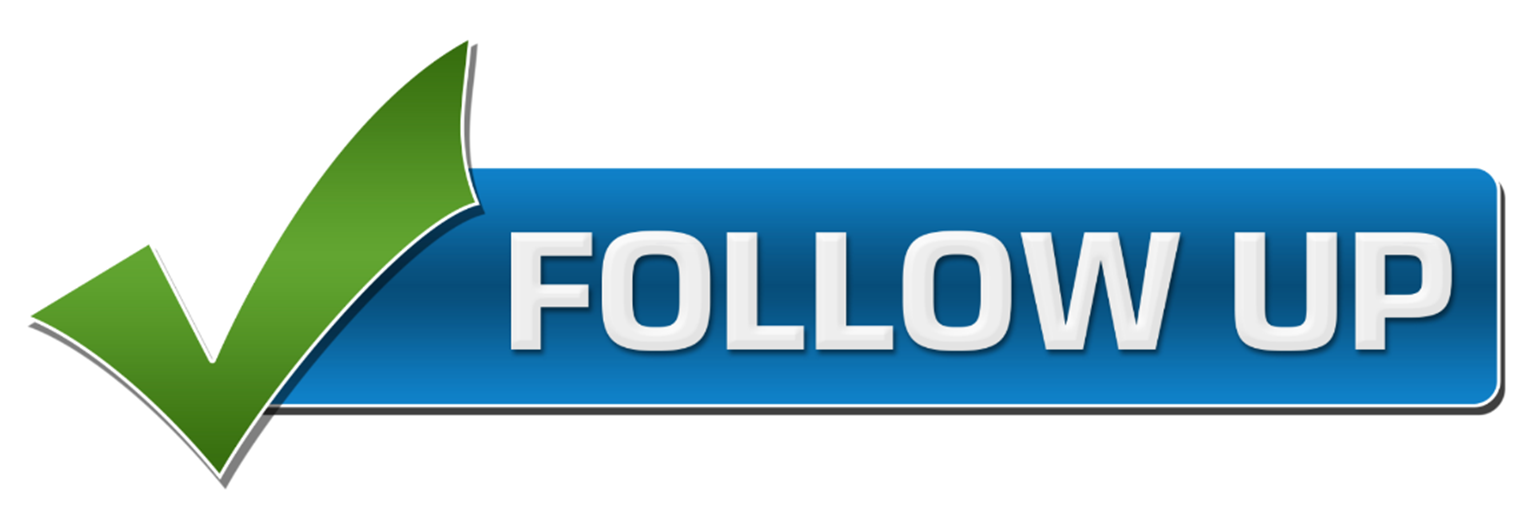 ARE CARING AND RESPONSIVE
37
[Speaker Notes: Another positive trait of a good candidate for this position is someone who is caring, responsive, and good with follow-up.  New families have lots of questions, and the New Member Coordinator needs to be available as a continuing point of contact after they join, willing to check in with the new members and see how they are doing, and answer questions as they arise.]
NEW MEMBER COORDINATORS
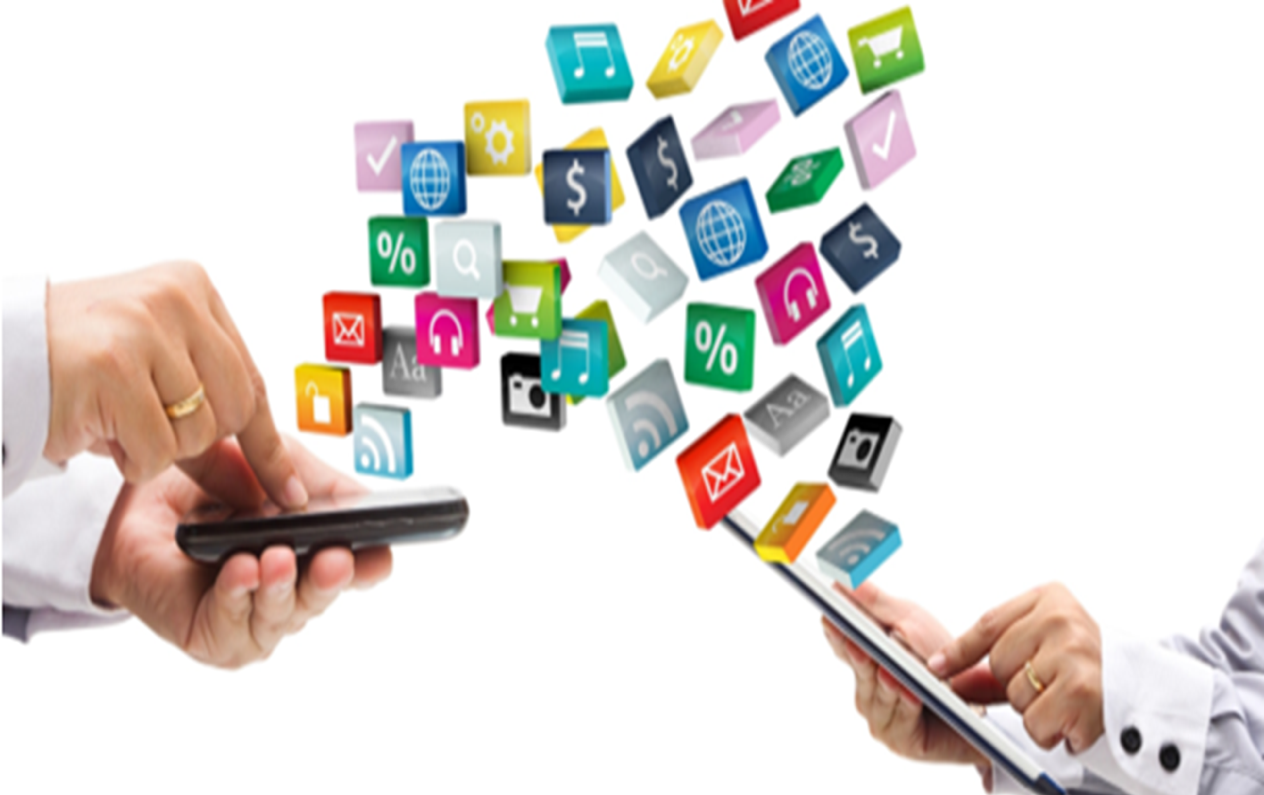 ARE TECH SAVVY
38
[Speaker Notes: Who’s always posting and sharing photos of the troop in action?  A tech-savvy parent who loves social media would be a great member of the team.  In many ways, they are already “doing the job” just be doing what they like to do anyway -- using today’s technology to share moments and memories, to invite others to join in, and to stay connected with family and friends.]
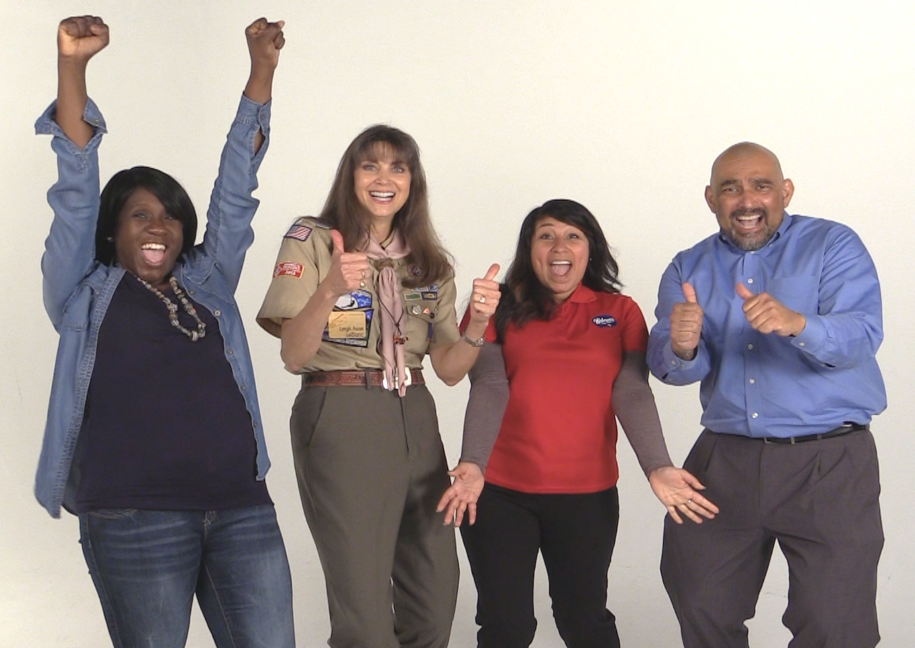 NEW MEMBER 
COORDINATORS
MAY BE
NEW TO SCOUTING
39
[Speaker Notes: While some experience with the Scouting program is a plus, it is NOT a prerequisite.  It’s OK for new member coordinators to be new to Scouting.  The key here is enthusiasm.  It’s contagious!  A New Member Coordinator doesn’t need to know ALL the answers, they just need to be willing to follow-up and find out.]
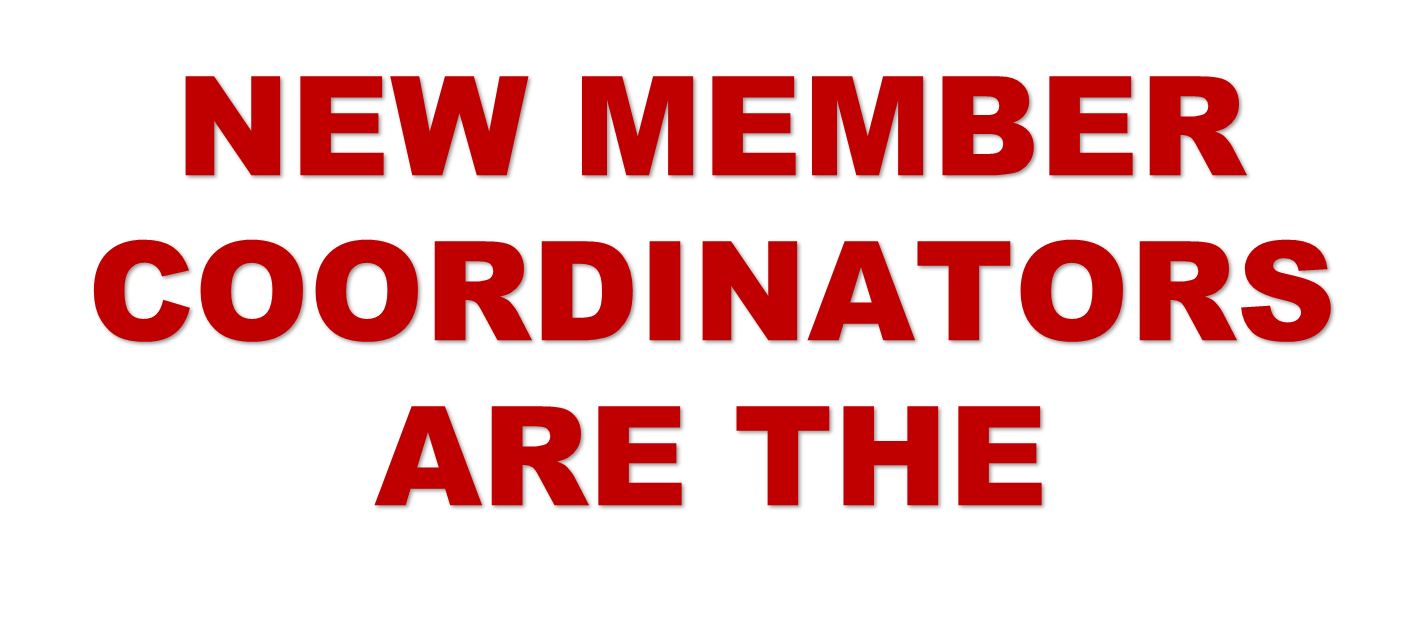 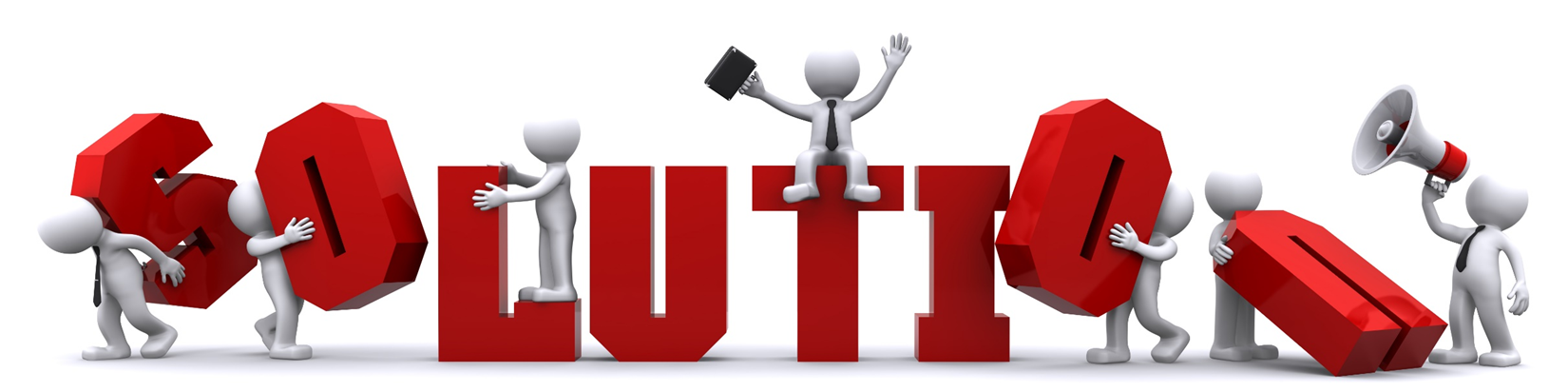 40
[Speaker Notes: Sometimes new families leave Scouting before they barely get their feet in the door! 
New Member Coordinators are the solution to many of the issues troops face when integrating new families into the Scouting program.]
NEW MEMBER COORDINATORS
EXPLAIN DIFFERENCES BETWEEN
PACKS	                               TROOPS
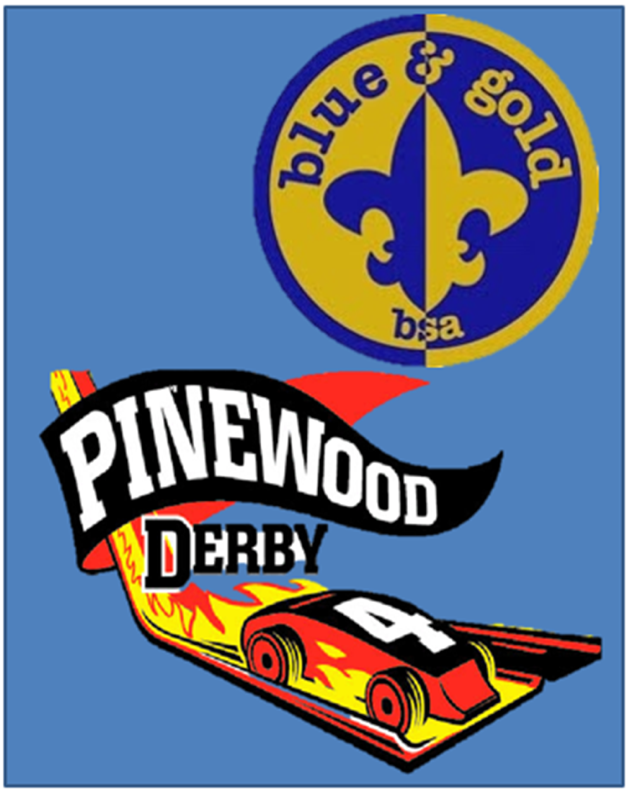 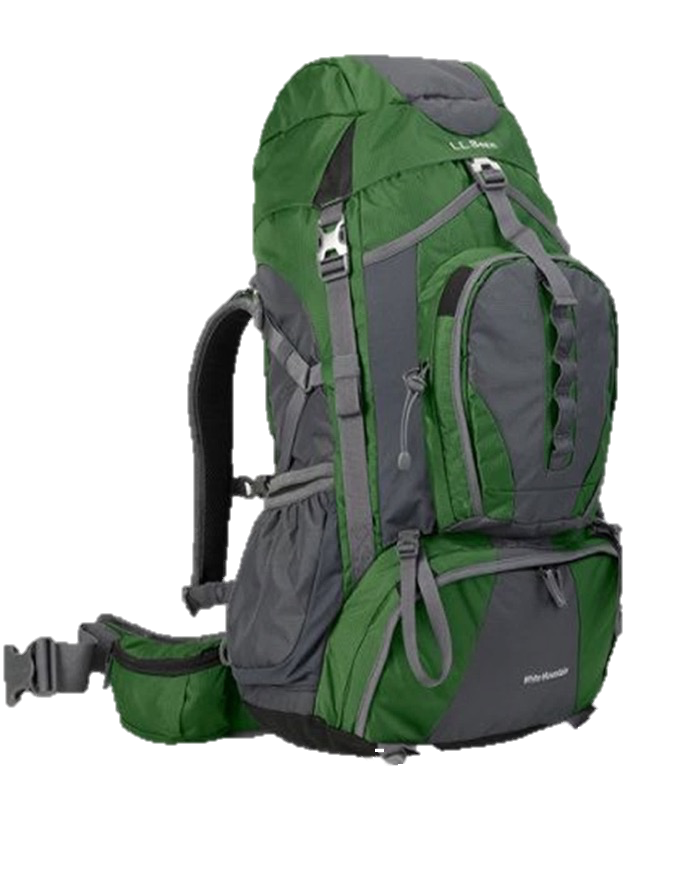 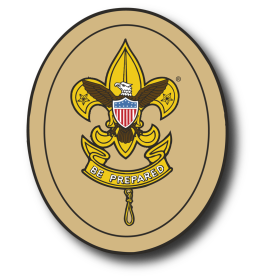 41
[Speaker Notes: Families can be confused about how PACKS are different from TROOPS, the different activities, the different level of responsibility, the different level of interaction between the youth and the leaders.  New Member Coordinates can help new families understand these differences in a way that welcomes their questions, helps them understand some level of “adjustment” is typical, and encourage them to be involved with the troop.]
NEW MEMBER COORDINATORS
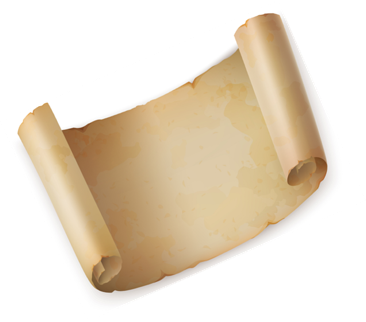 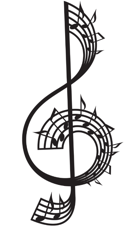 explain 
Scouting is 
compatible 
and 
adaptable 
with other
youth 
activities.
Religion 
Classes
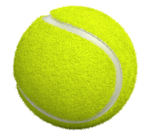 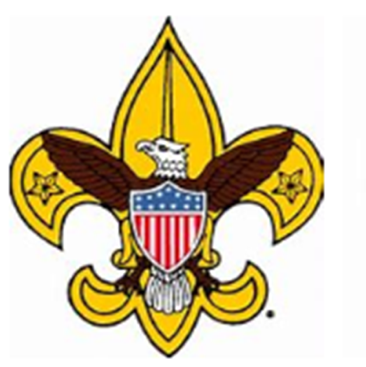 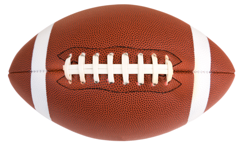 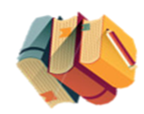 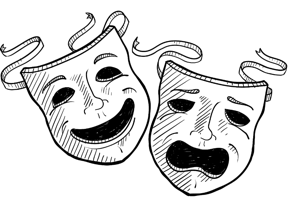 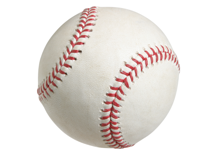 42
[Speaker Notes: Some families leave Scouting due to a lack of understanding of how Scouting can “fit-in” with other extra-curricular activities, from sports to music to religion classes and more.  A New Member Coordinator can be instrumental in explaining how Scouting is compatible with a wide range of other youth activities.  They can share that most Scouts do participate in other activities by providing examples of how those families make it all work.


New Member Coordinators are the solution to many of the issues troops face when integrating new families into the Scouting program.]
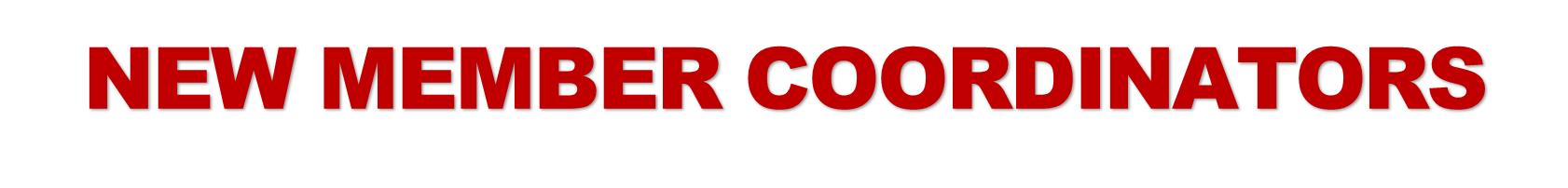 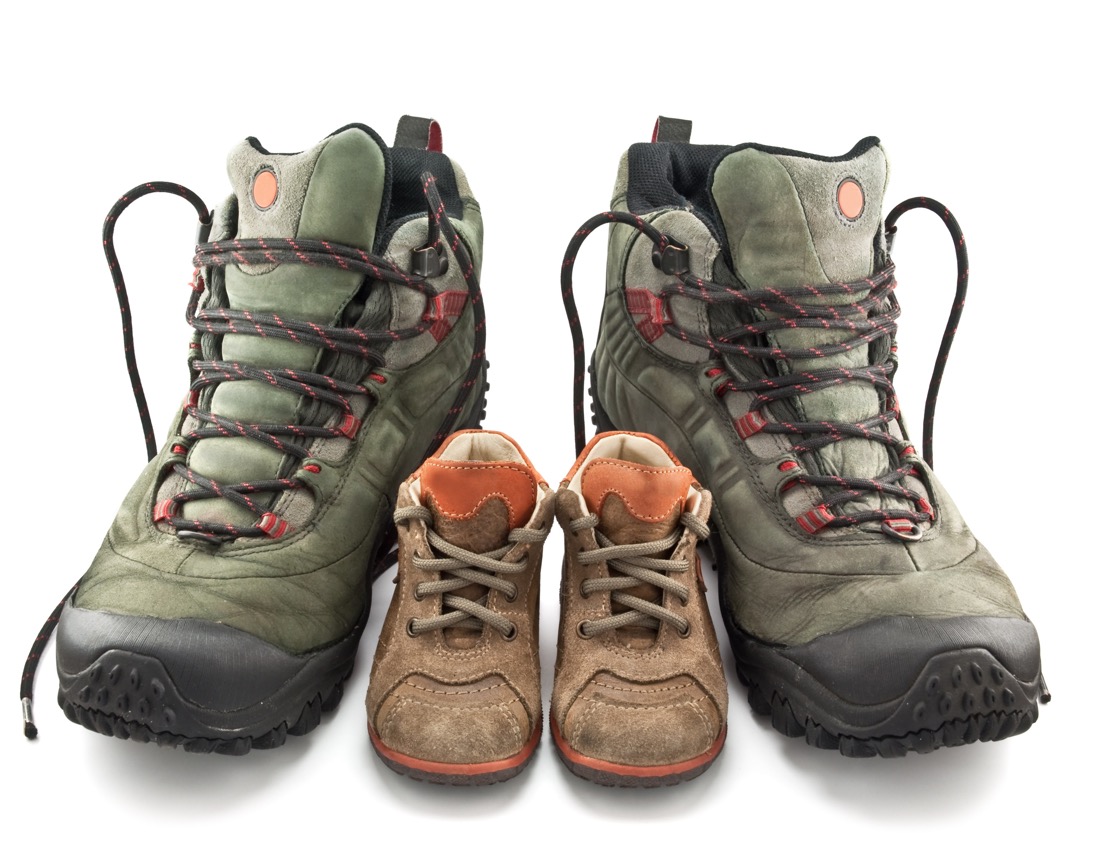 clarify 
changing
parental 
roles
as youth 
develop
and grow
43
[Speaker Notes: Parents new to Scouting are often confused as how to balance their changing parental role between strong support from mom, dad and other  leaders and increasing independence for the growing, maturing youth.  A New Member Coordinate can guide parents through this transition.]
NEW MEMBER COORDINATORS
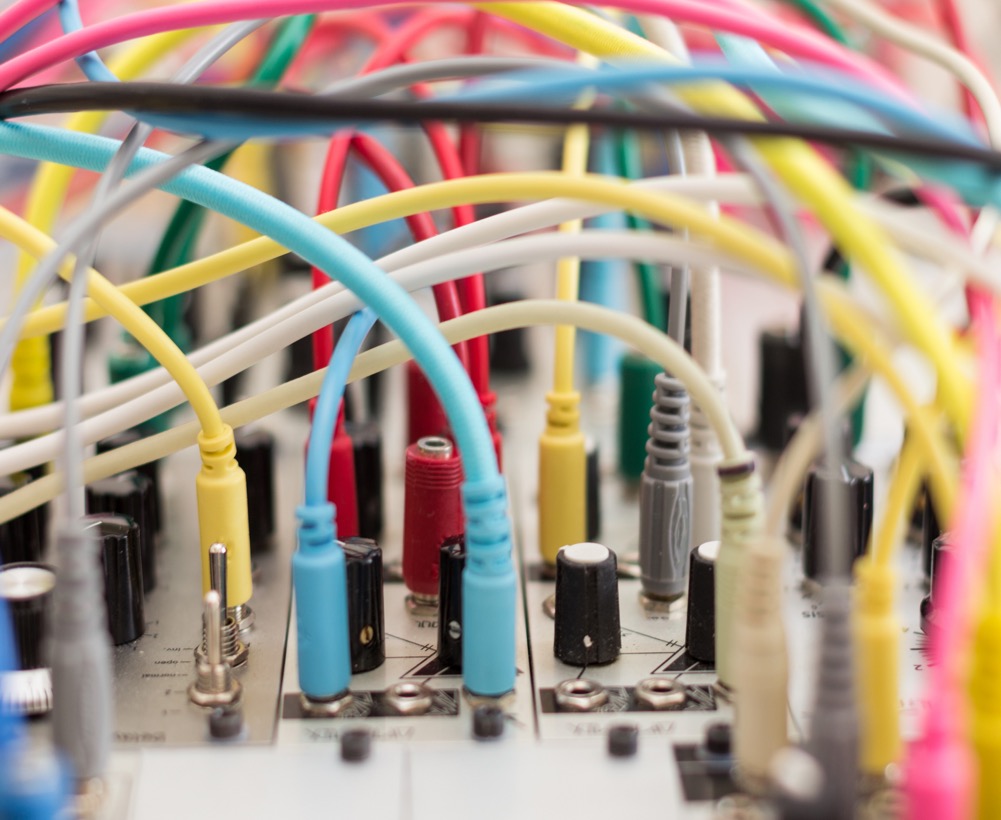 explain 
how the “controlled chaos” of a troop meeting helps youth grow and develop
44
[Speaker Notes: For parents new to Scouting, a troop meeting may seem like an exercise in “controlled chaos”.  There’s a lot of activity, and it can look very unstructured at first.  A New Member Coordinator can be instrumental in explaining the concept of a “youth-led” troop, the patrol method, and even why letting youth experience both the successes and failures that come with learning new skills is a valuable step in teaching our Scouts.]
NEW MEMBER COORDINATORS
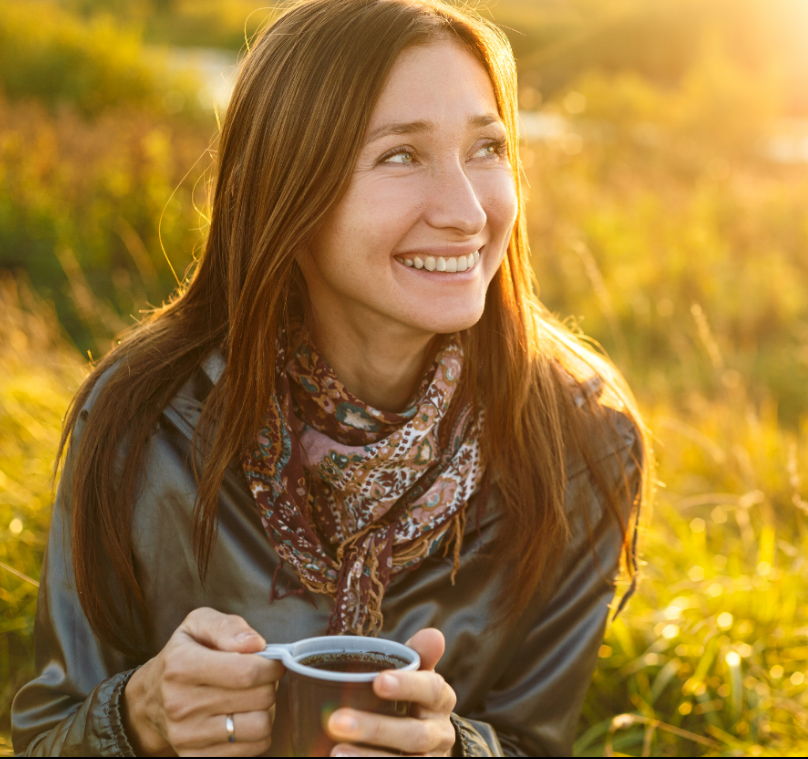 explain how both moms and dads can contribute to troop program.
45
[Speaker Notes: Oftentimes moms are concerned they won’t feel comfortable or welcome in troop program.  

A New Member Coordinator, especially another mom,  can help dispel that myth and serve as a helpful resource.  The New Member Coordinator can also coach moms on how they can help their Scouts be successful, encouraging their child to be independent and take advantage of leadership opportunities.]
NEW MEMBER COORDINATORS
help parents find
 the information 
THEY need
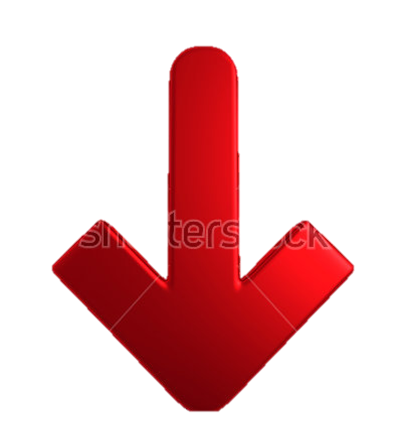 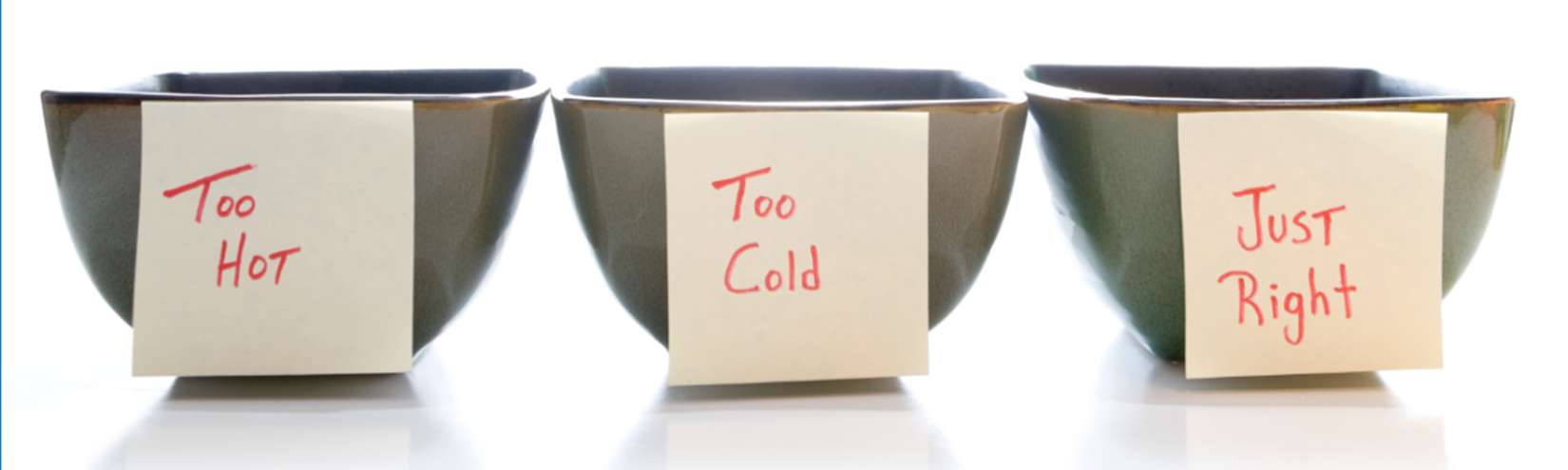 TOO
MUCH
TOO
LITTLE
JUST
RIGHT
46
[Speaker Notes: It’s not difficult for new parents to become easily overwhelmed by the fire hose of new information when joining a troop.  An enthusiastic New Member Coordinator assists parents as they navigate the information flow, translate Scouting jargon, and ensure families are aware of the events, activities and programs relevant to their Scout.  New Member Coordinators are there to ensure parents have sufficient information about RELEVANT upcoming activities, immediately engaging new youth.  All of this helps the new Scout become engaged with the Scouting program right away, and spares families confusion and uncertainty about what is important to their family.]
NEW MEMBER COORDINATORS
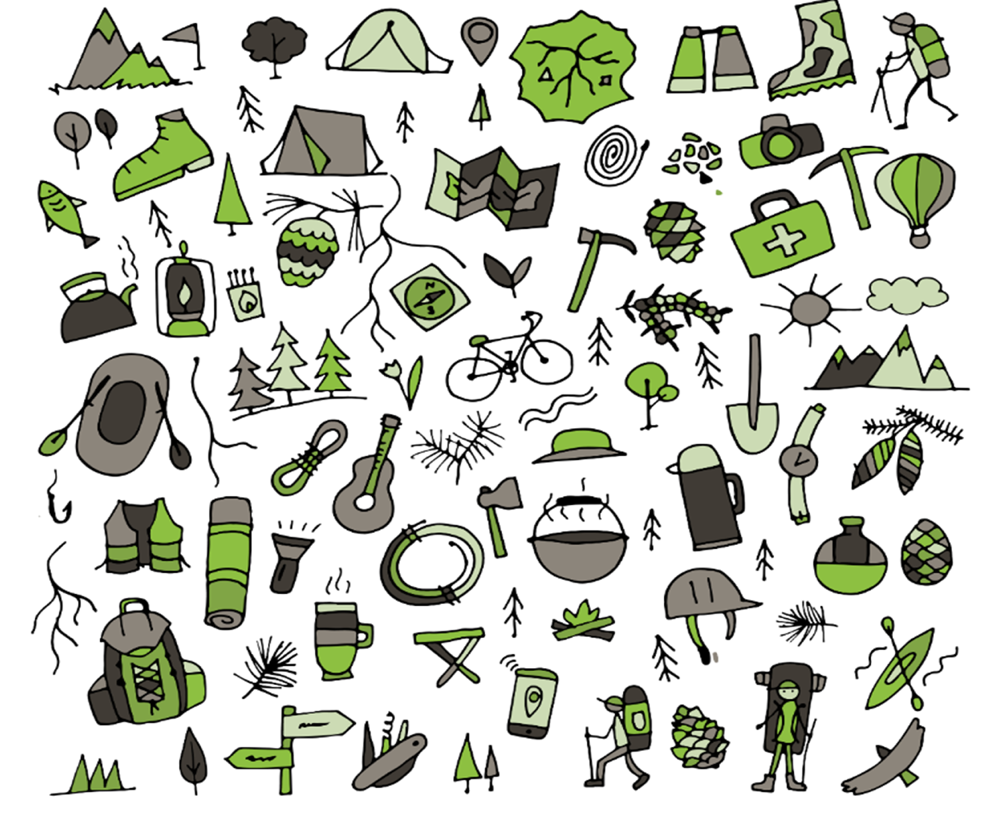 Help
 “NEW” campers 
know what they really need!
47
[Speaker Notes: The term “first time campers” can apply to the adults as well as the youth.  Even if parents have camped before, it may have been a long time ago.  New Member Coordinators can assist with sorting out the “must-haves” from the “not needed yet” or even the “not needed ever” list of camping equipment.  A camping essentials suggestion list can help a new Scout or Scouter shop with confidence that they are purchasing what they really need.  On those first several campouts with the Troop, new adults can benefit from the New Member Coordinator’s guidance on the “troop way” of doing things, and the reasoning behind what is common practice for your unit.]
NEW MEMBER COORDINATORS
HELP WITH
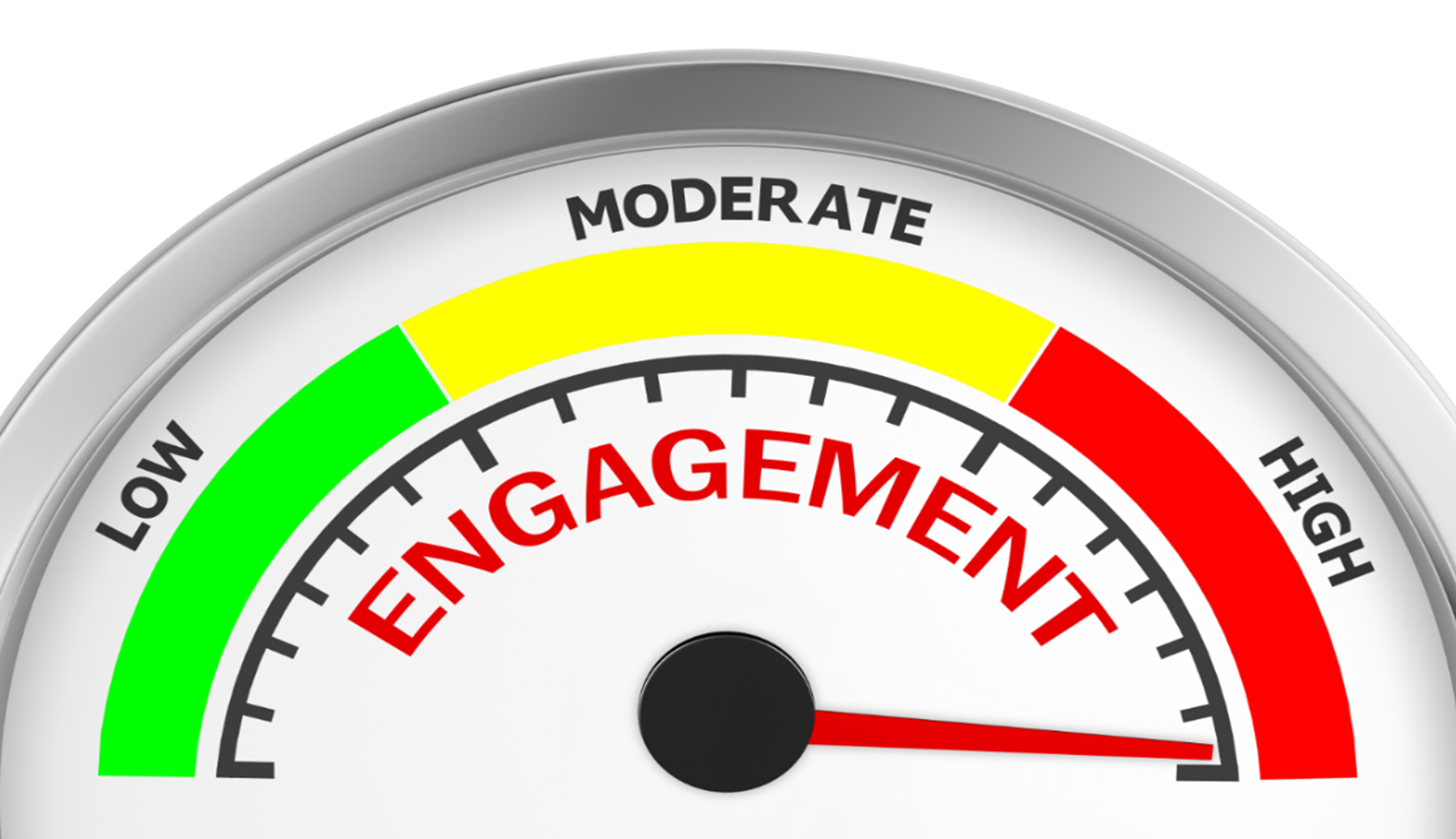 48
[Speaker Notes: One reasons some families leave Scouting early on is a lack of engagement with the program.  They don’t feel connect or involved, they experience too much confusion and may feel like the “outsider” looking in.  A New Member Coordinator’s MAIN FOCUS is actively engaging with new families when they join, to help bridge the gap between “rookie” and “veteran” Scouter.  Having a “go-to” person to answer questions and point a new parent or Scout in the right direction may make all the difference to a youth staying in the program.]
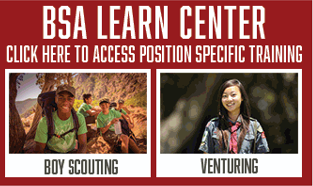 ONLINE
TRAINING
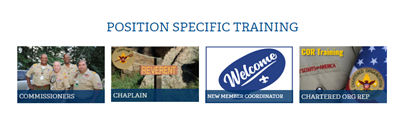 https://my.scouting.org
49
[Speaker Notes: The good news is you can find adult volunteer training online at the link on your screen:  my.scouting.org   Just click on the BSA Learn Center and choose the New Member Coordinator  It’s easy, short, and best of all:  NO TESTS!]
TRAINING STARTS WITH
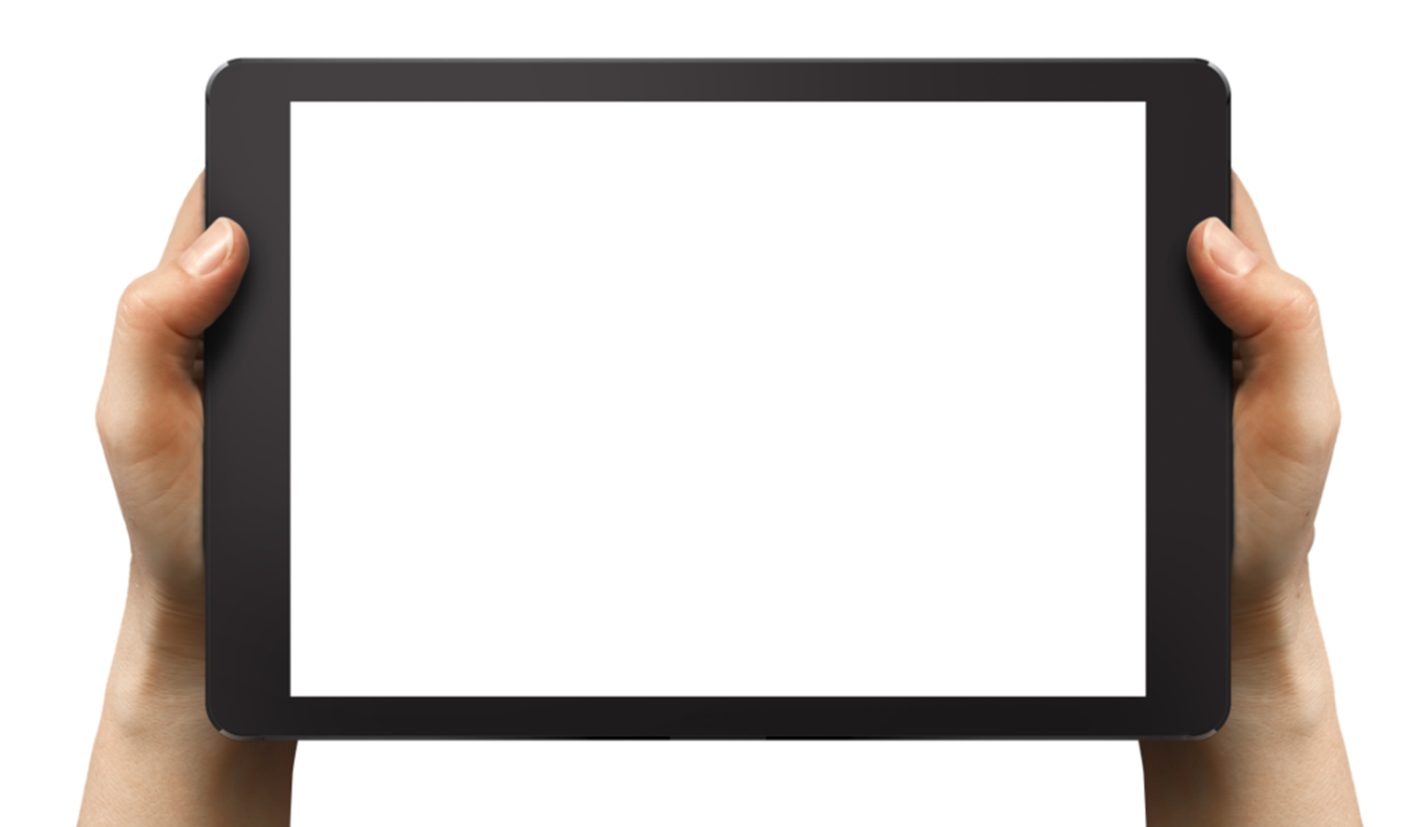 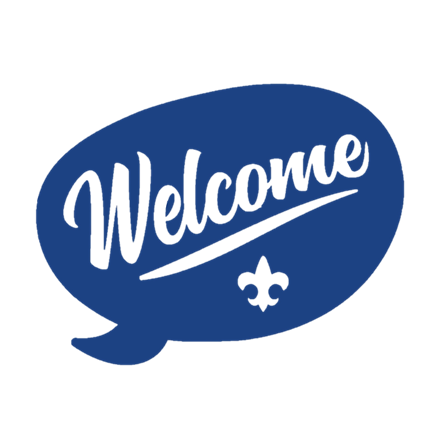 MODULE
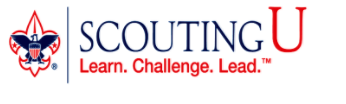 50
[Speaker Notes: Begin your training with the WELCOME module available online at Scouting U, the BSA’s Learn Center.  This Welcome module highlights what a New Member Coordinator does, and is sufficient to get started in your new role.  Additional courses are also available.]
WHAT A 
WONDERFUL 
SENSE OF
 COMMUNITY
YOU’LL CREATE
FOR THE FAMILIES 
IN YOUR TROOP!
51
LEARN MORE
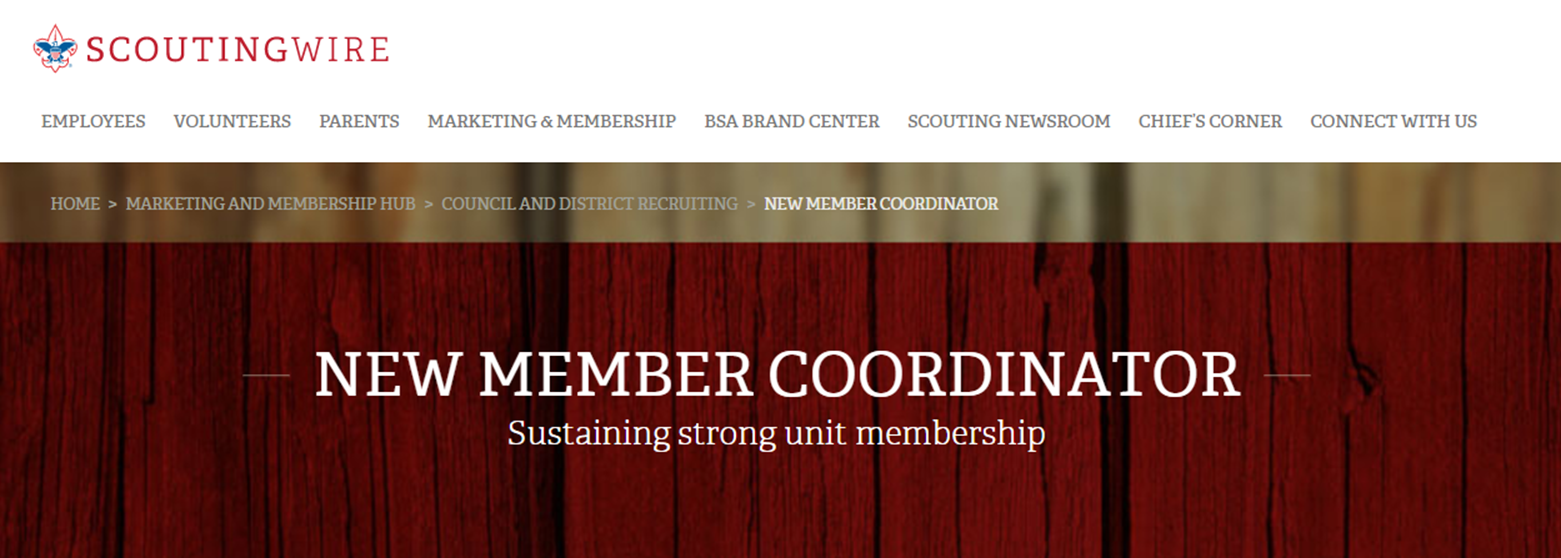 www.scouting.org/NMC
+
VISIT THE NEW MEMBER COORDINATOR 
GROUP ON FACEBOOK
52
[Speaker Notes: Please be sure to check out the other great resources available on the New Member Coordinator website at the link on the screen.   

On the website, there are downloadable formats for the WELCOME LOGO and embroidery, information on INCENTIVES for units, districts and councils to adopt the New Member Coordinator position, webinars and much, much more.

[This is the latest available screen shot of the webpage - may need to be updated.]]
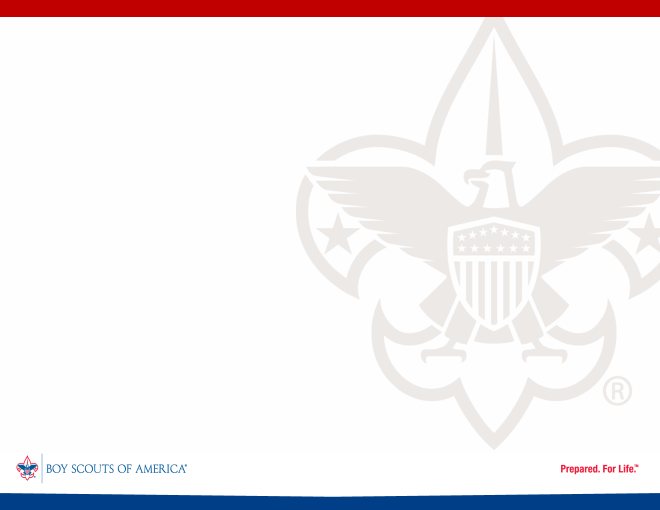 We can help you make that happen. 

Please keep in touch.

NAME:
PHONE:EMAIL:
District/Council:
[Speaker Notes: (Personalize presenter’s name and contact information on slide, prior to presentation.  Revise closing remarks below to suit the setting and audience.)

Thank you for your time and attention today.  I hope you are all as excited about how New Member Coordinators can help your troop as I am.

I invite you to share this presentation with your unit’s leadership and others.  It’s exciting and it WILL MAKE A DIFFERENCE.]
TO THE PRESENTER(S):

Some audience members may ask HOW TO access their WELCOME MODULE once they get home or even want to access it right way.  

Instructions on HOW TO access the WELCOME MODULE are available on the NMC website.  Participants can follow the active link to WELCOME COURSE INSTRUCTIONS on the webpage.

These instructions are reproduced, for your convenience, on the following slides.  They are not intended for viewing in a large group setting … but rather can help any interested parties navigate to the site … individually or in a small group after the main presentation.
[Speaker Notes: Click to add notes.]
1. GO TO my.scouting.org  (create account or sign-in)
2.  CLICK on BSA LEARN CENTER graphic
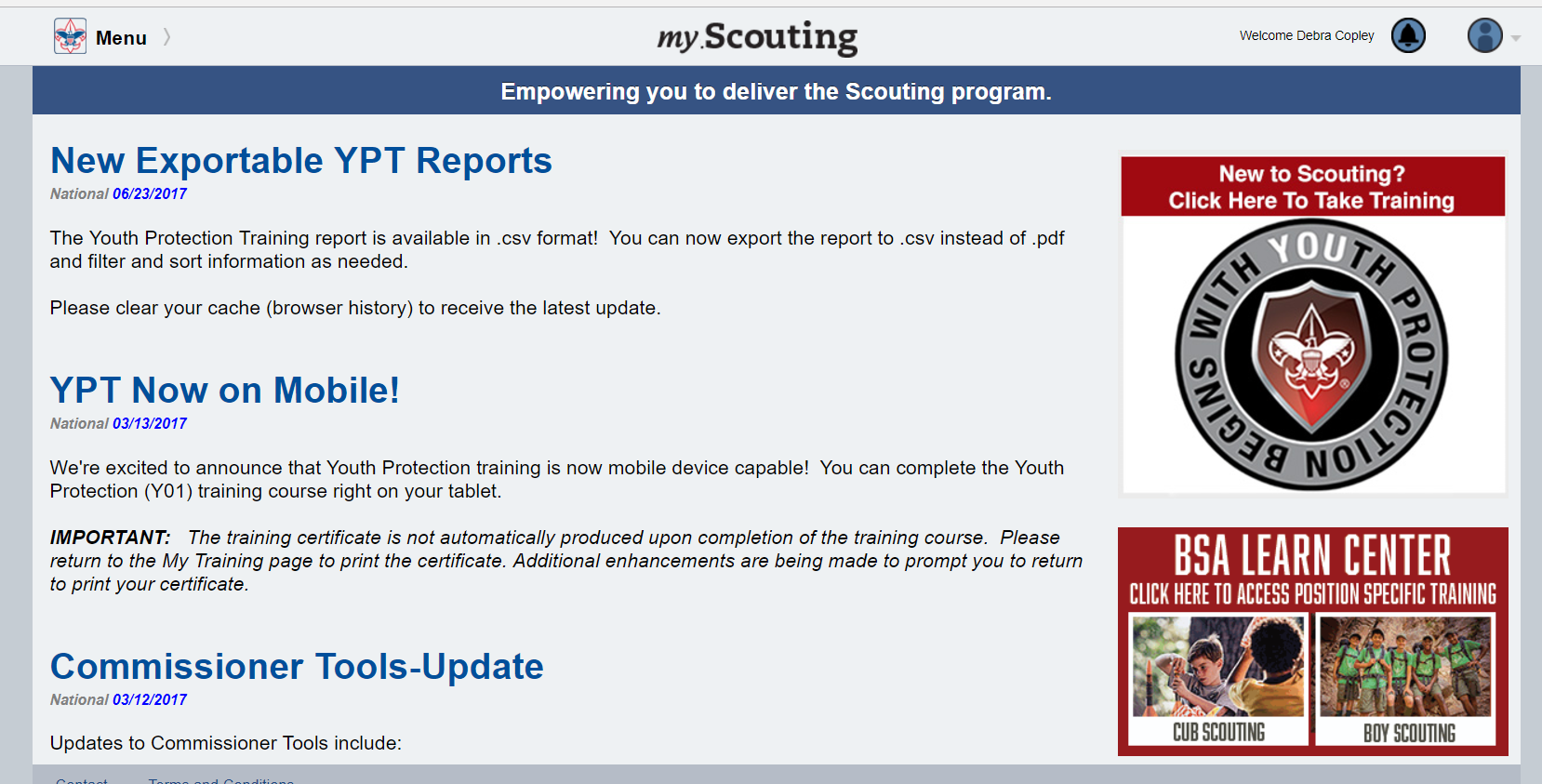 55
[Speaker Notes: Click to add notes.]
3.  CLICK on NEW MEMBER COORDINATOR
       (under PROGRAM SPECIFIC TRAINING)
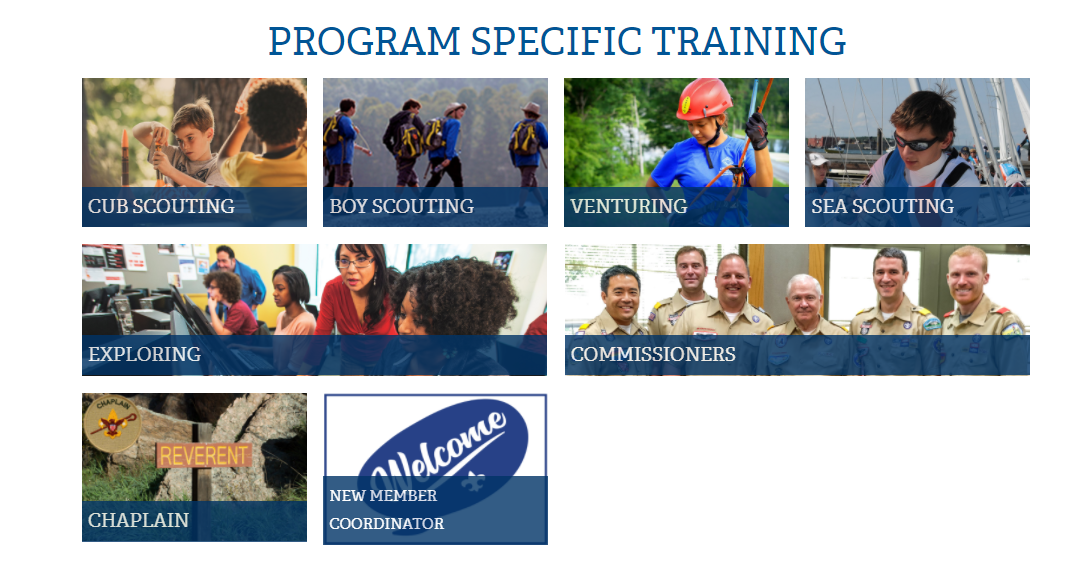 56
[Speaker Notes: Click to add notes.]
4.  CLICK on  “+ ADD PLAN” button
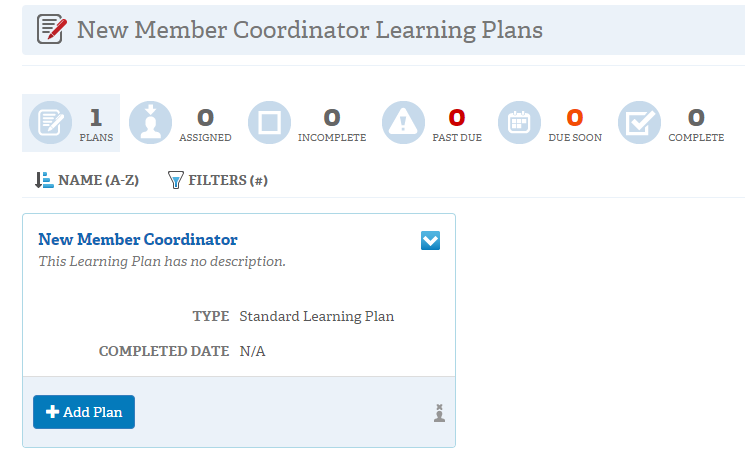 57
[Speaker Notes: Click to add notes.]
5.  You will receive a confirmation message. 
CLICK on  NEW MEMBER COORDINATOR 
to continue to training.
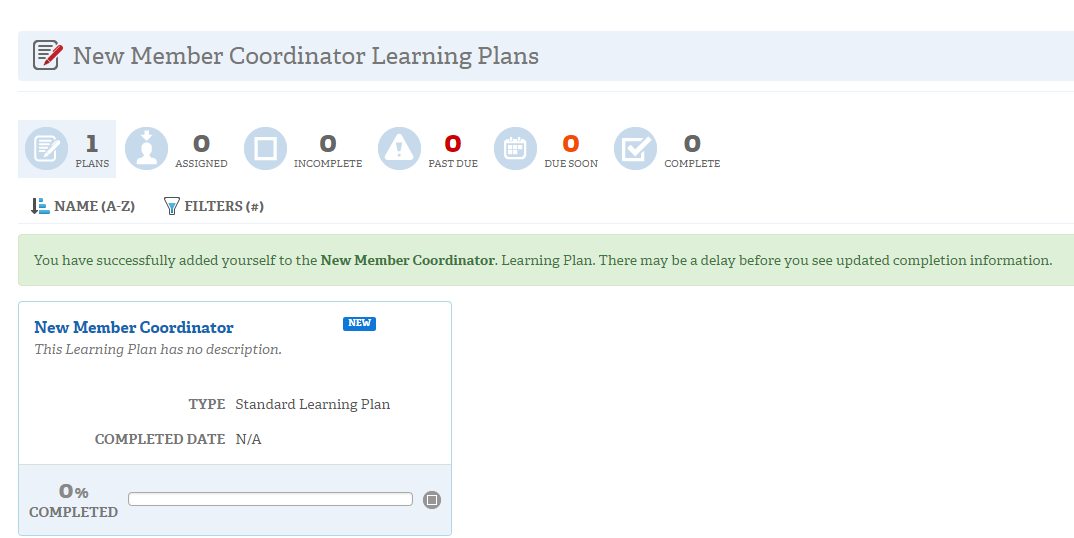 58
[Speaker Notes: Click to add notes.]